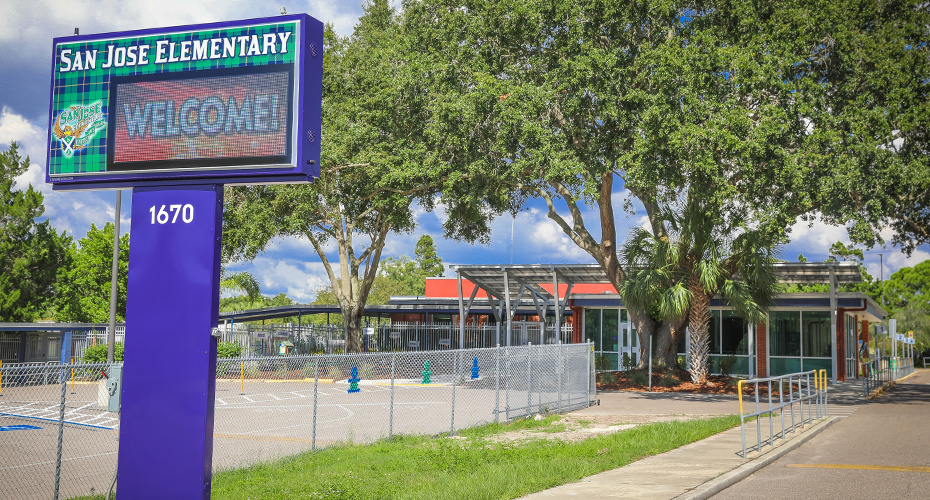 STATE OF THE SCHOOL
JANUARY 2024
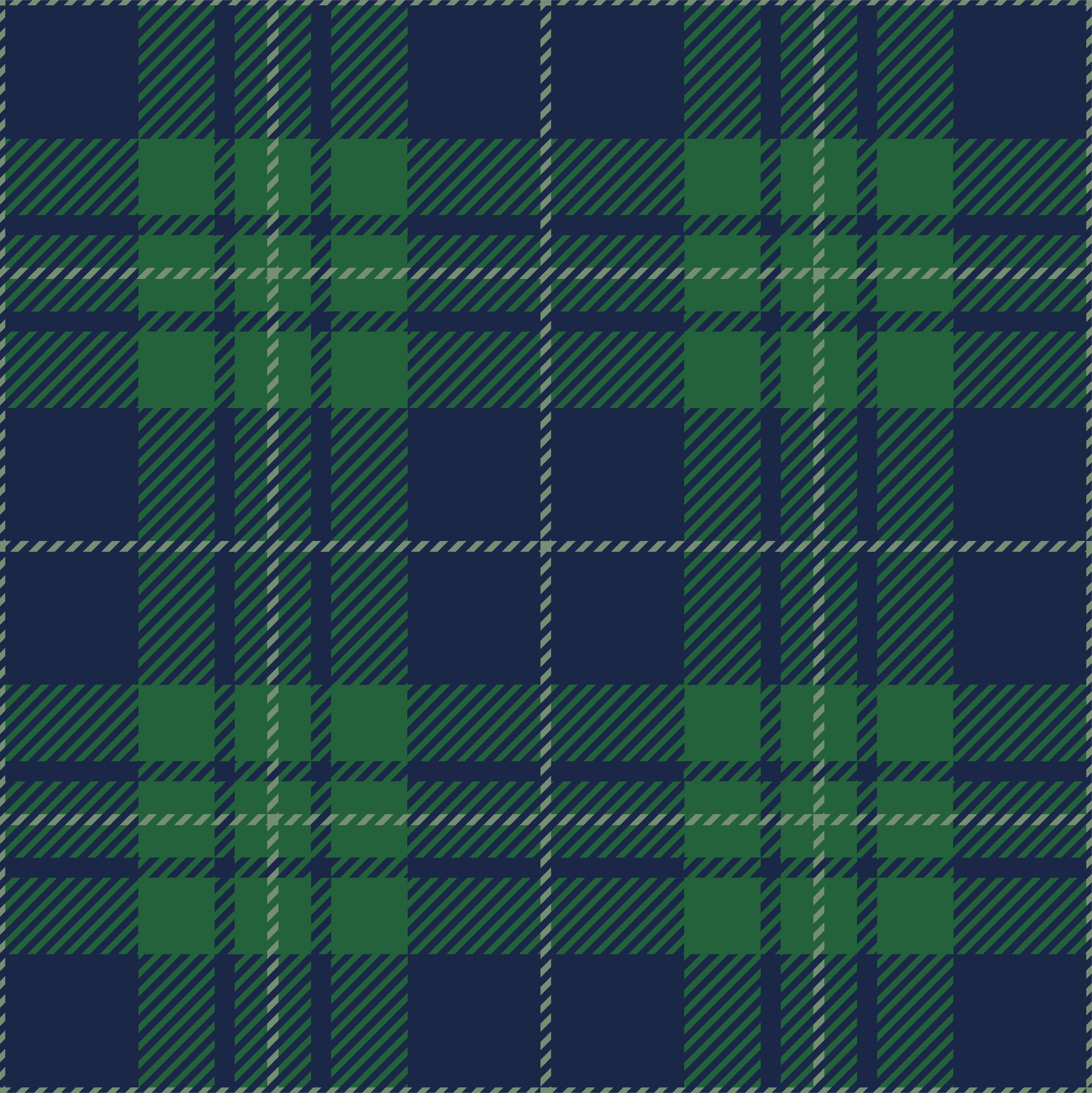 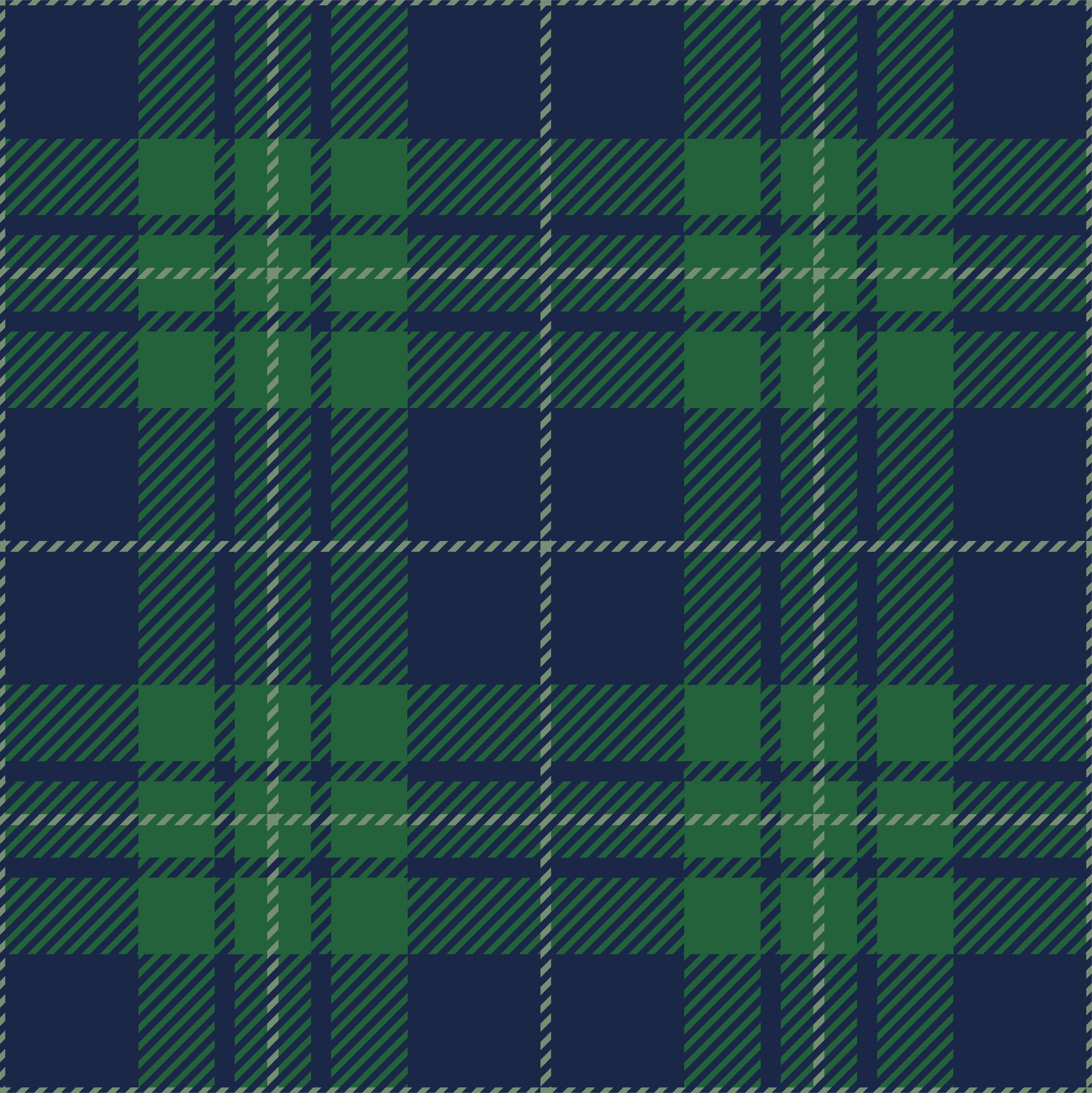 SAN JOSE IS YOUR NEIGHBORHOOD SCHOOL
Our story is more than 60 years strong
We are generations of families
We are generations of teachers​
We are generations of traditions​
We are a reflection of the Dunedin community
We are San Jose
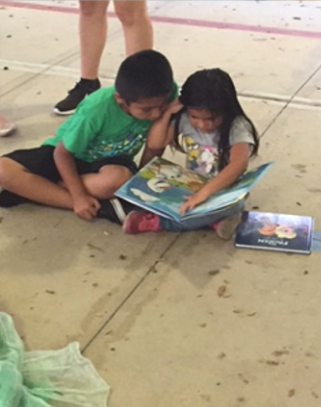 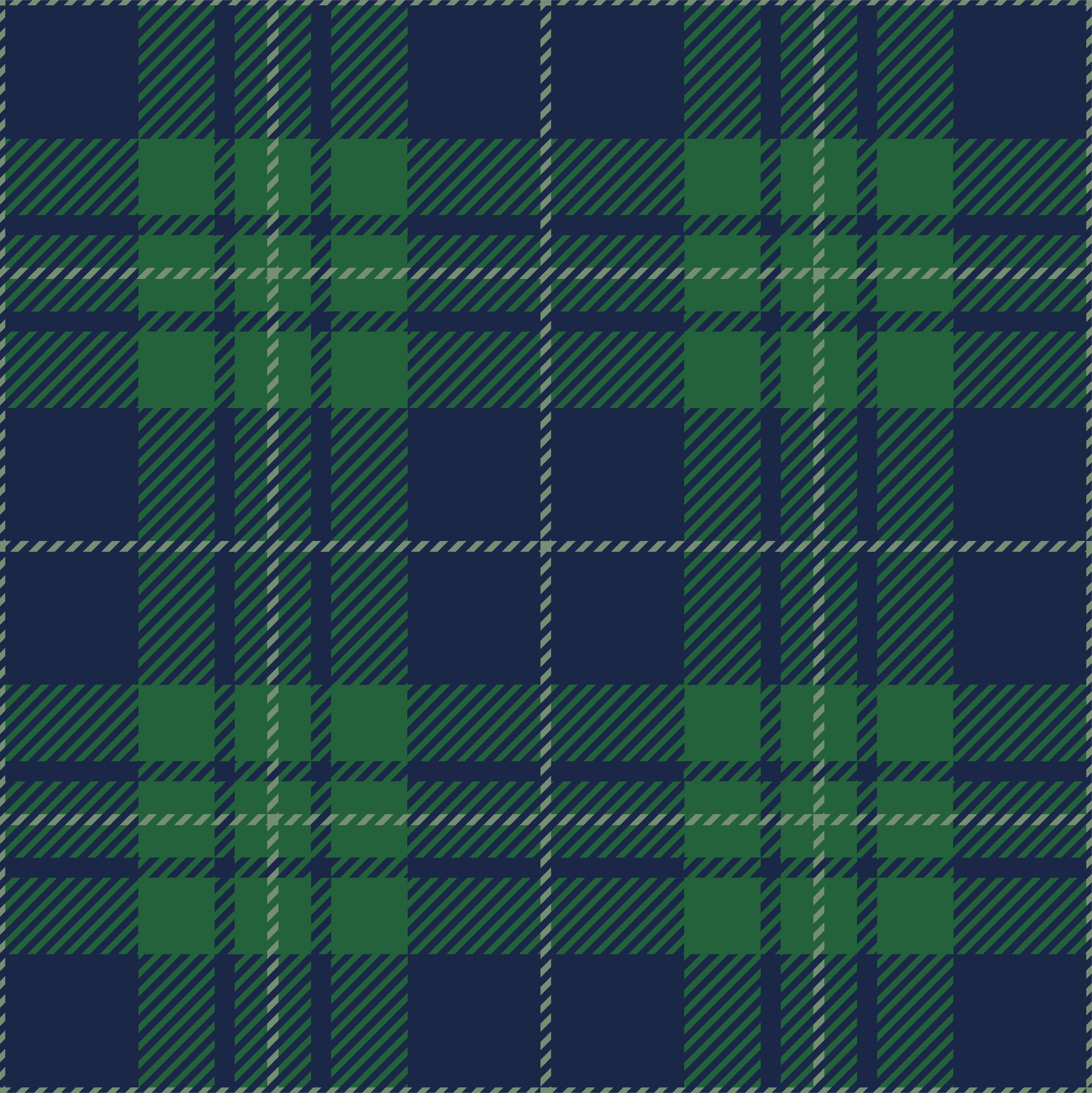 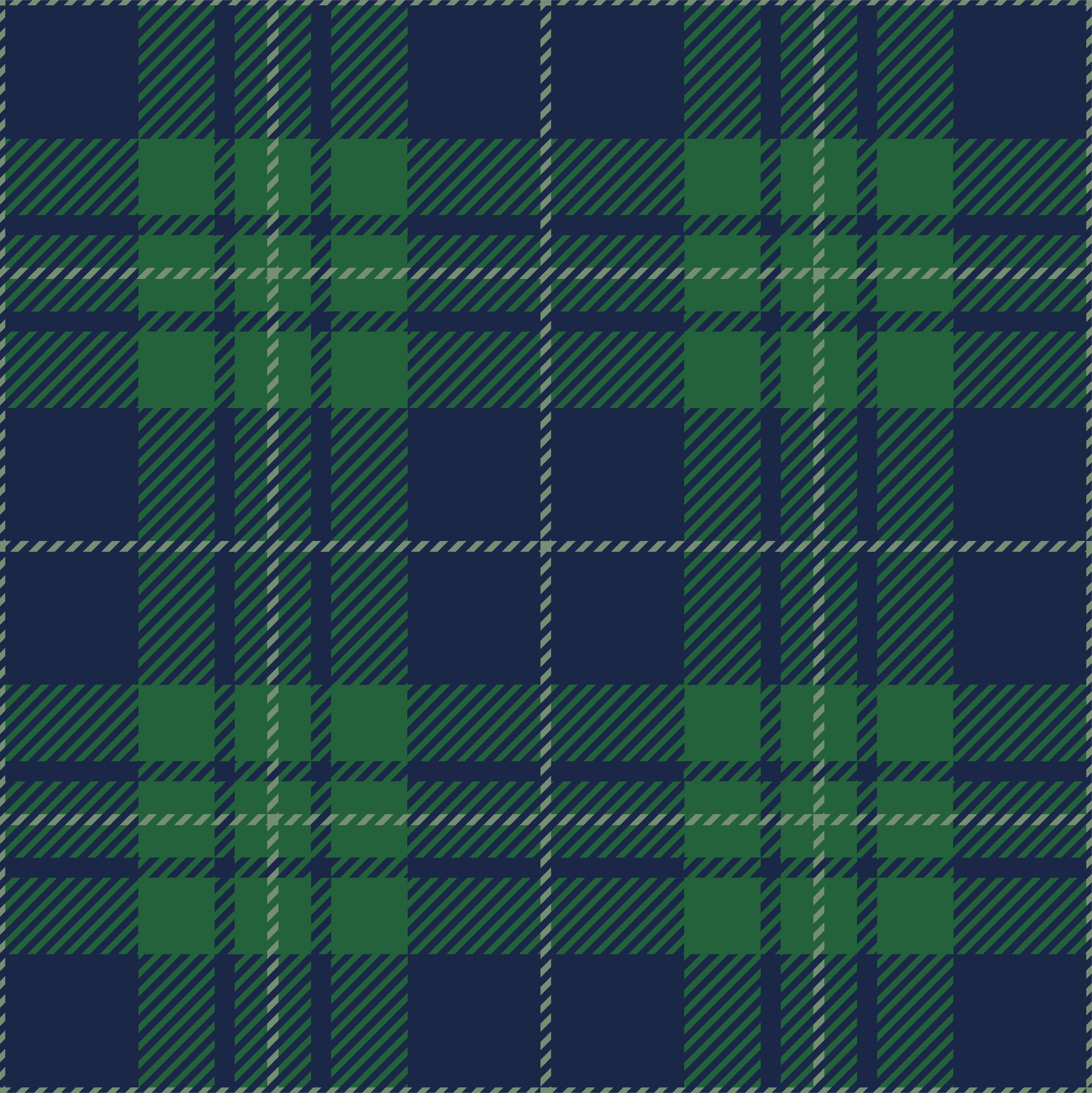 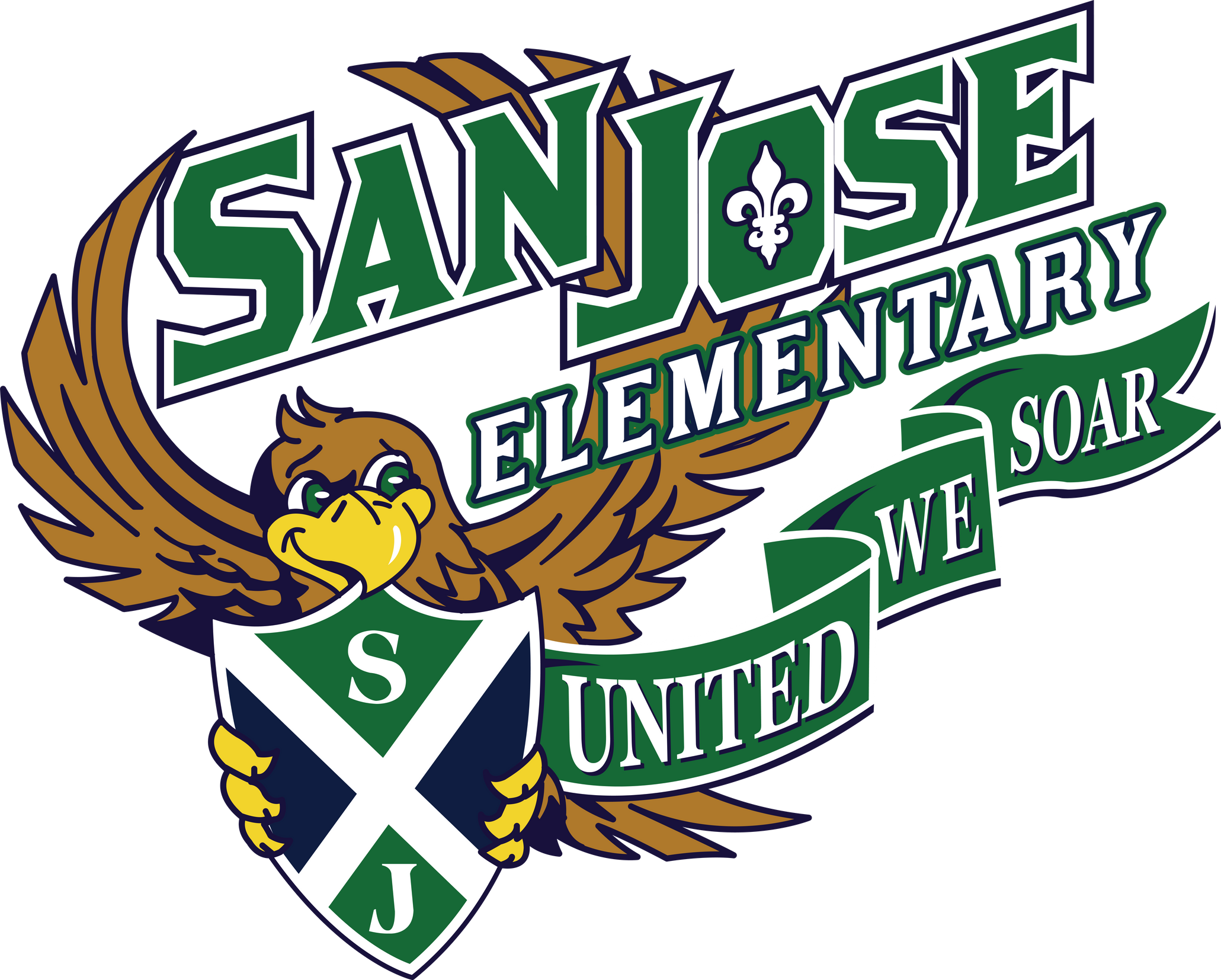 POINTS OF PRIDE
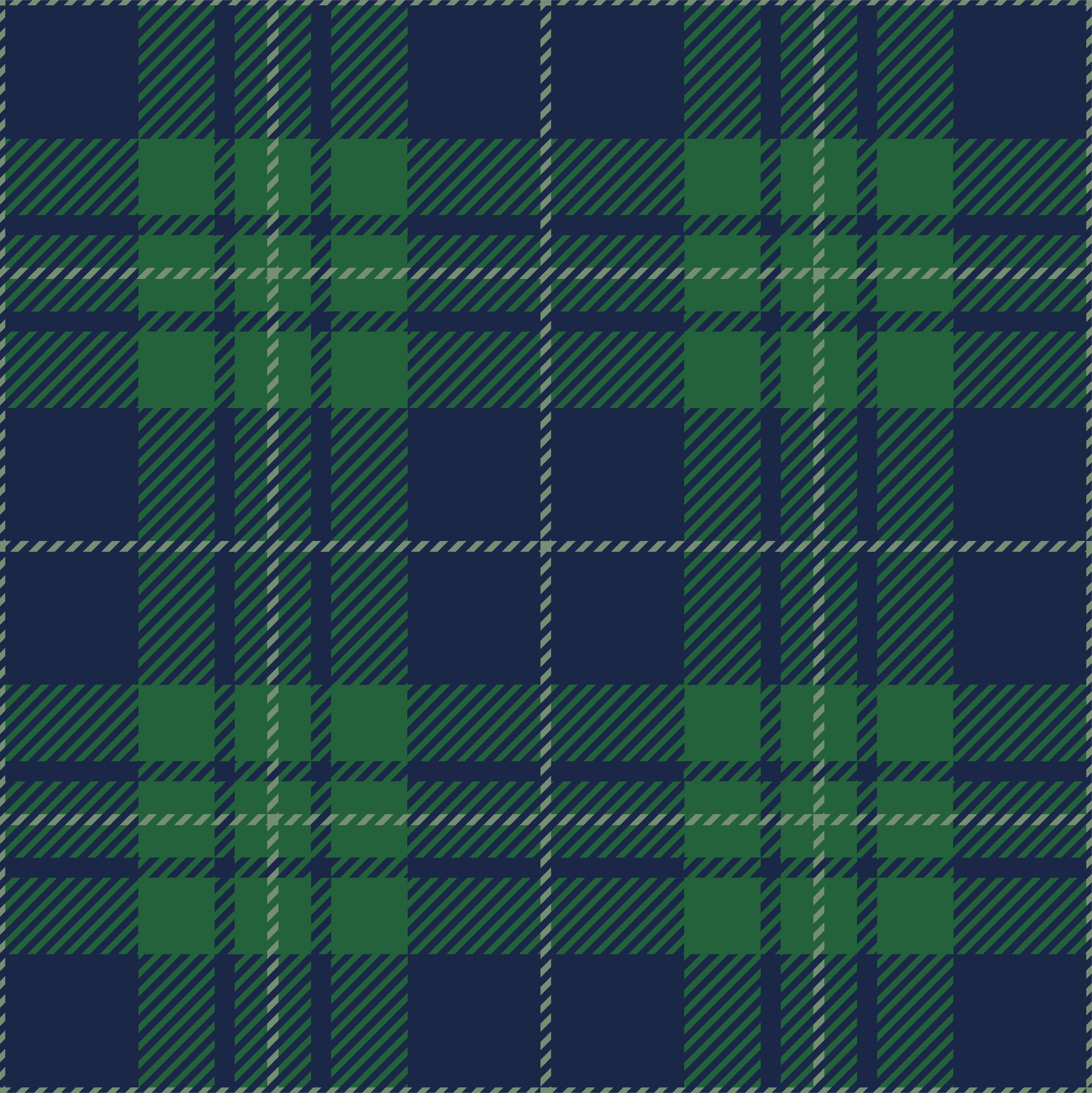 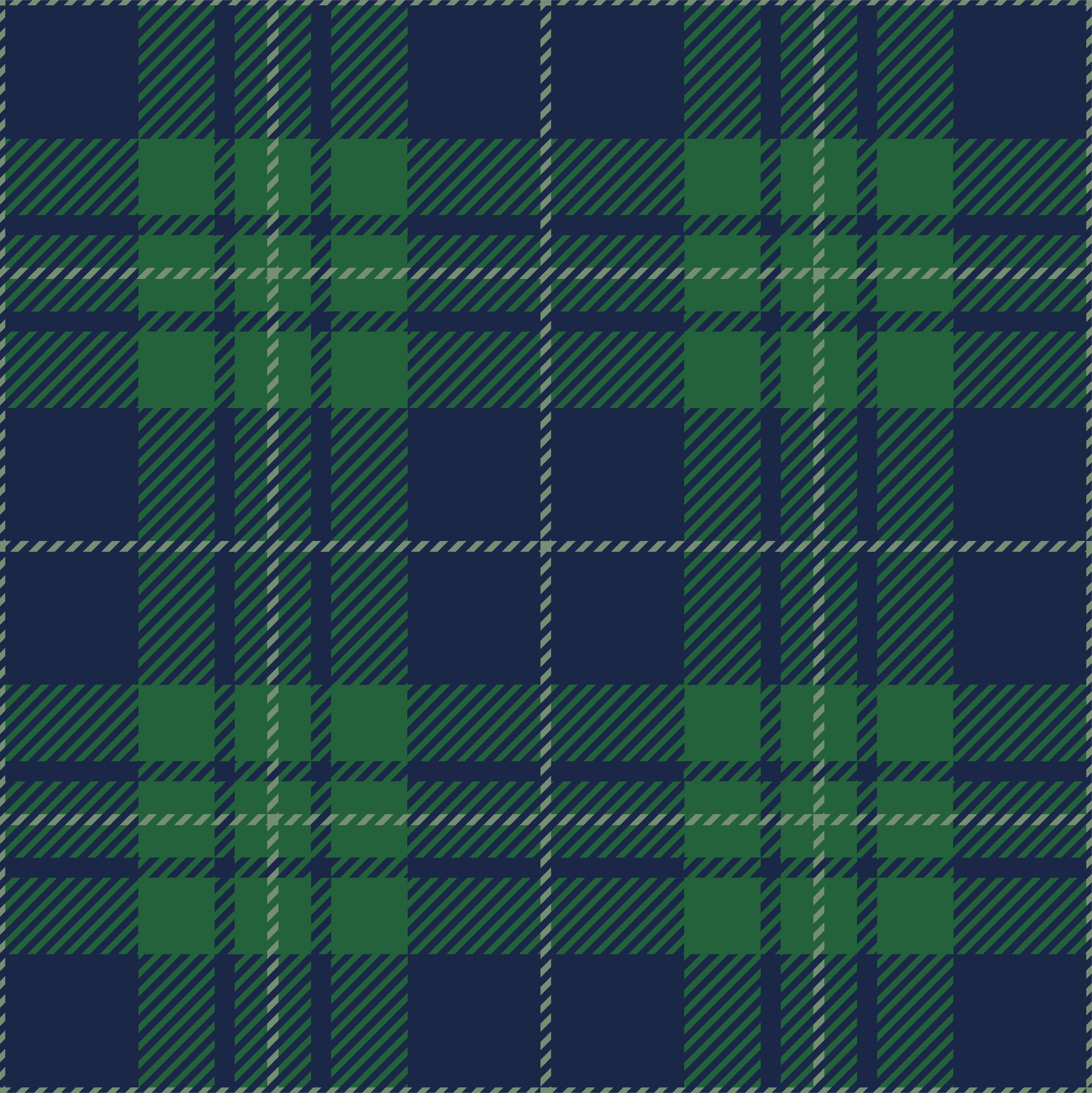 San Jose awarded 
“A” School Grade
Florida Department of Education
2022-2023
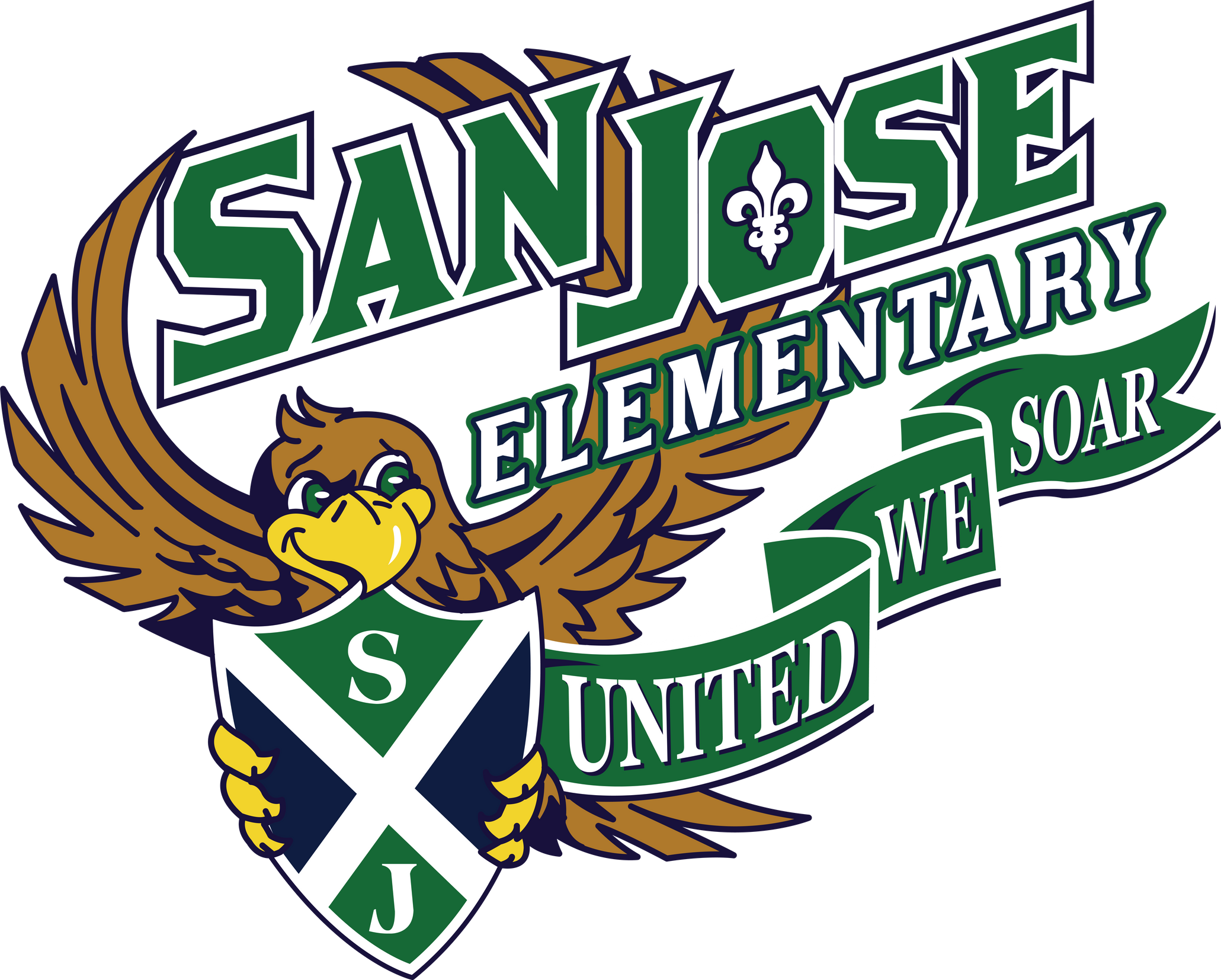 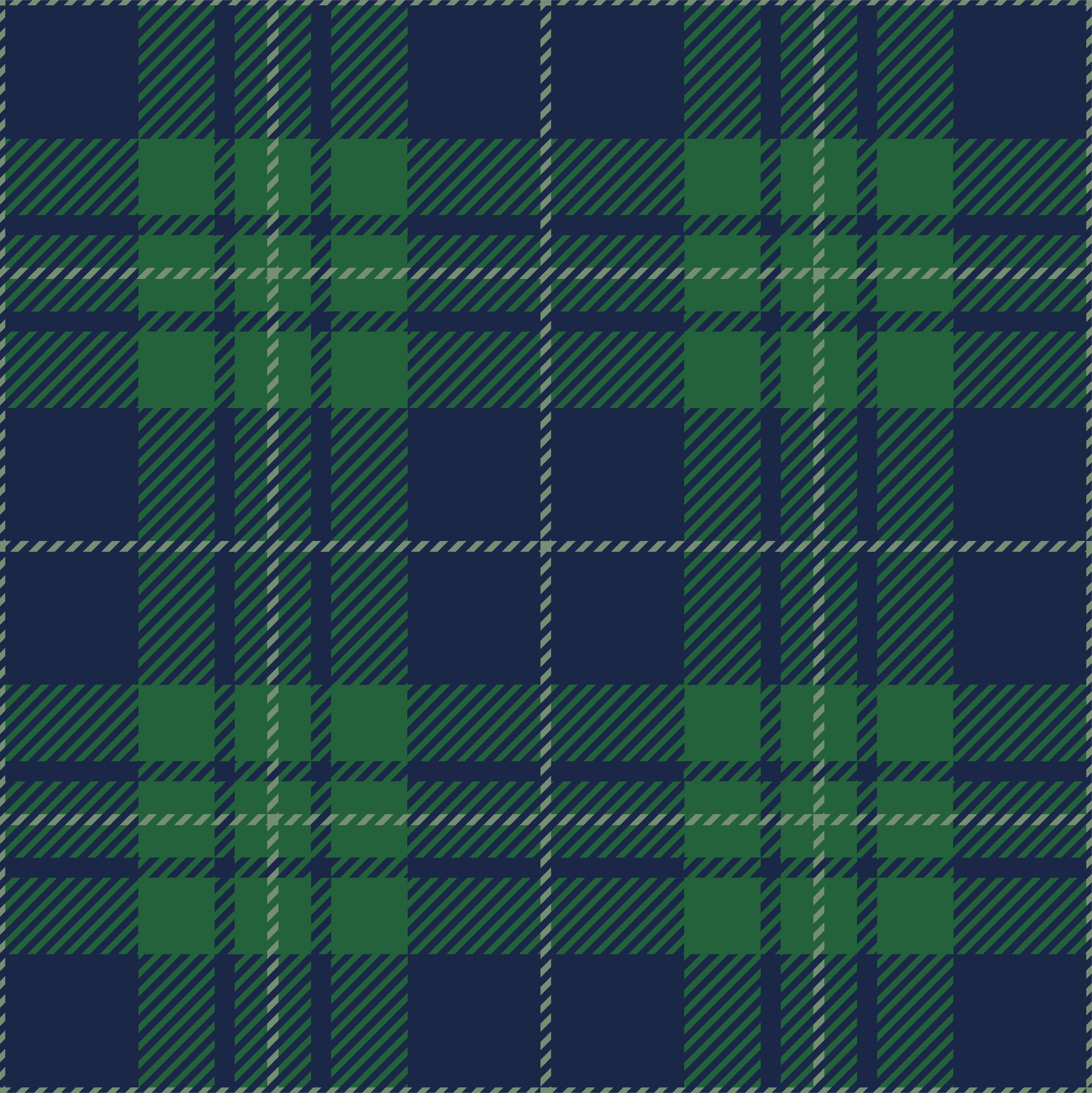 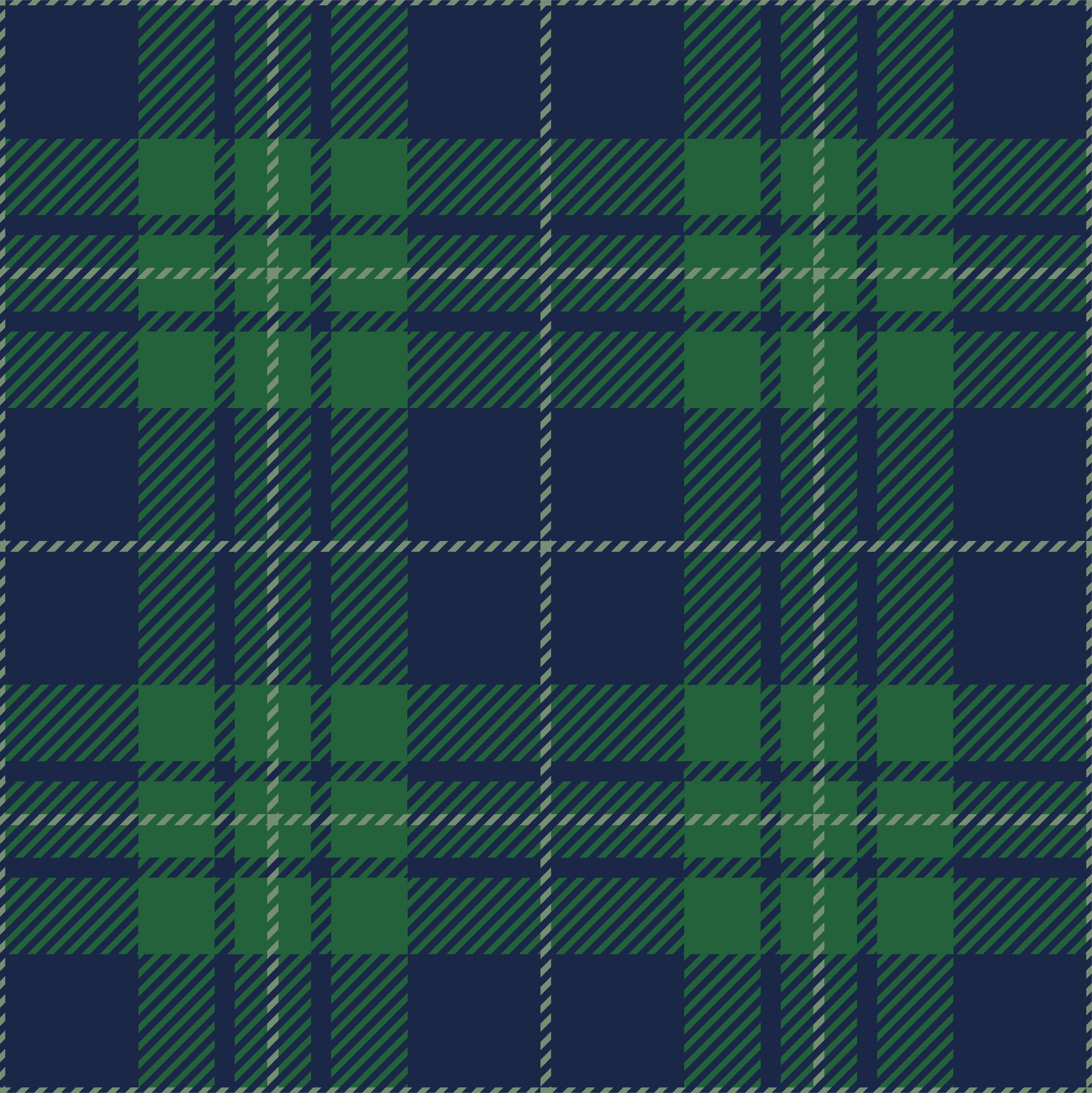 WE ARE AN “A" SCHOOL
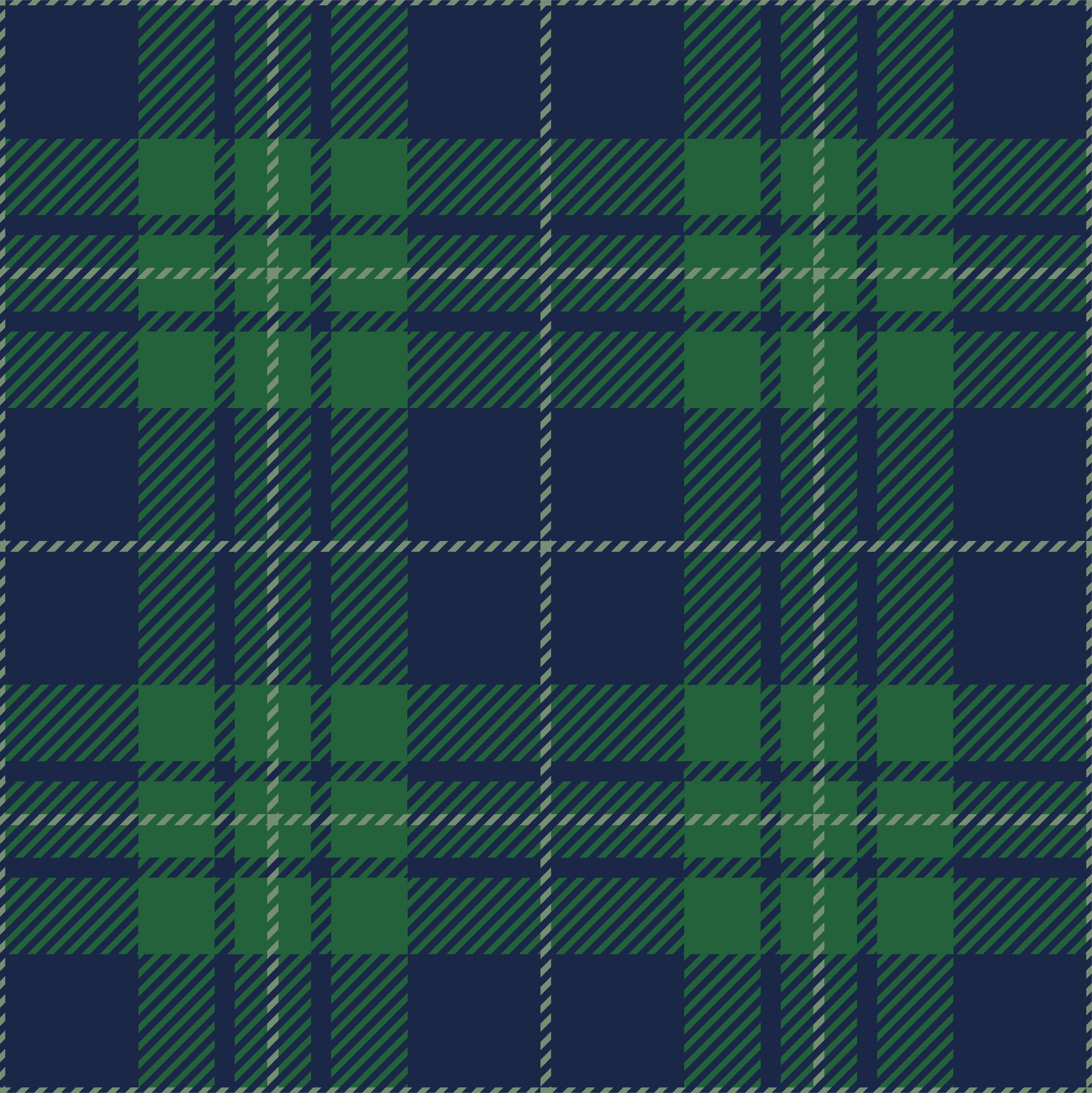 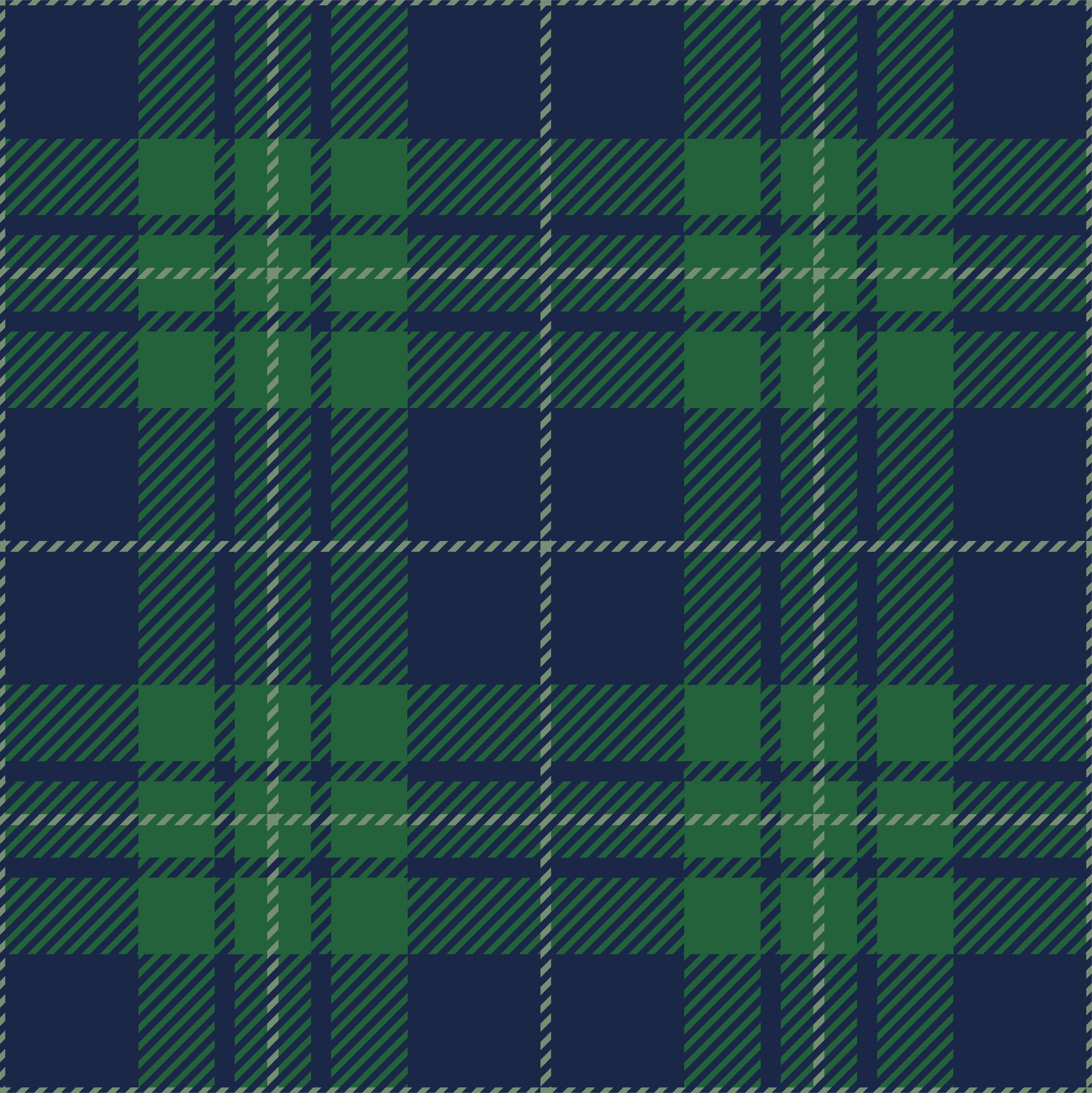 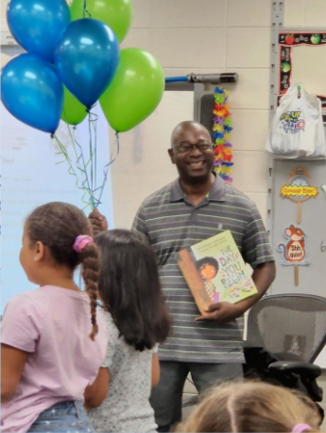 WE ARE INSPIRING TEACHERS
Karen Laughlin- “It Factor”​
Robert Gore- “It Factor”​
Jennifer Lumm- “It Factor”​
Whitney Vincent- “It Factor”​
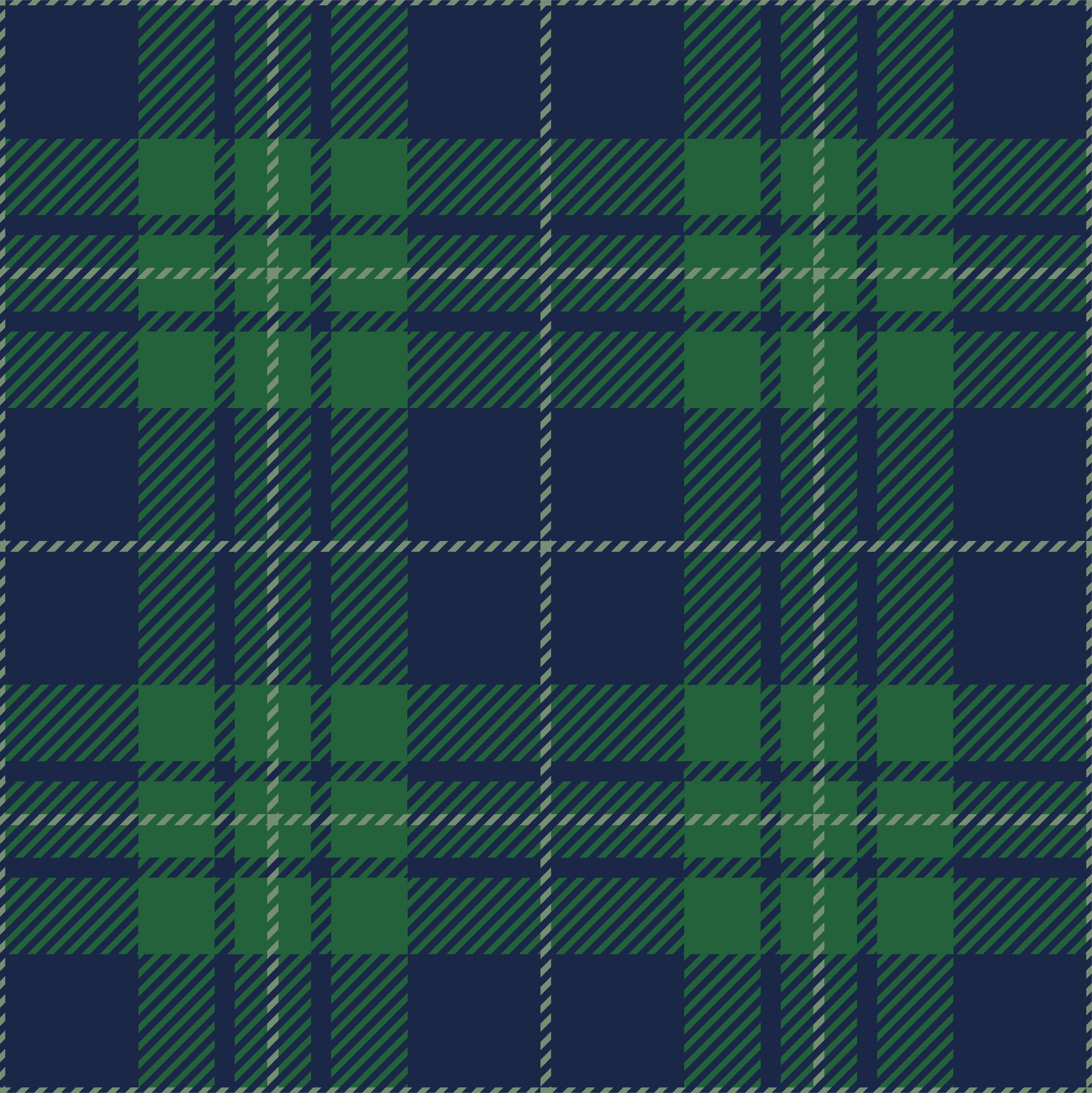 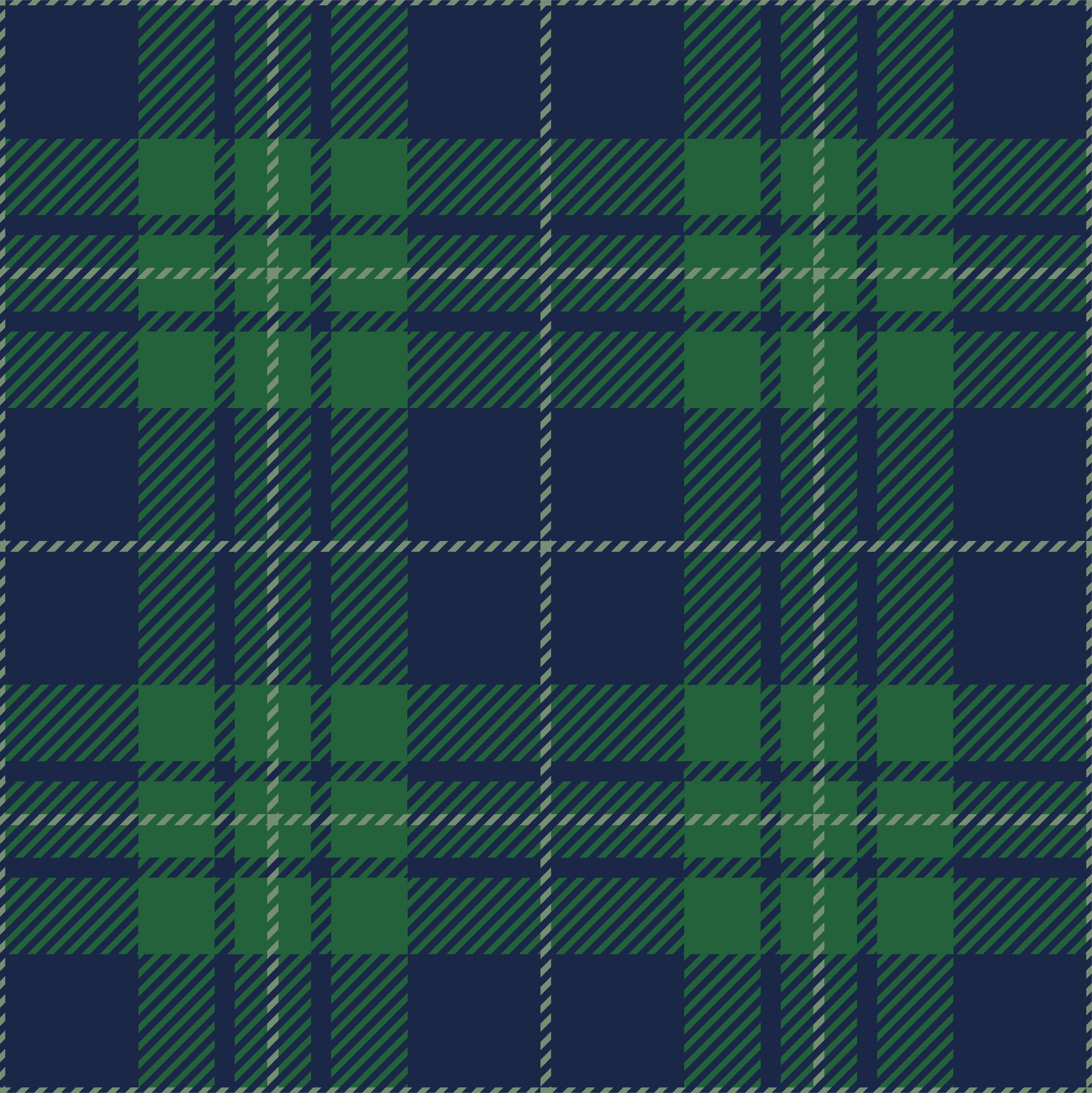 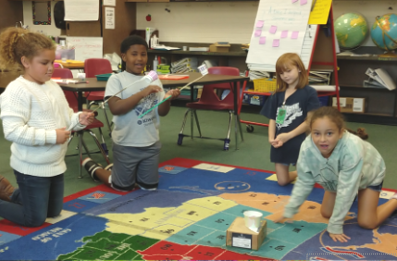 WE ARE GIFTED EDUCATION
Onsite 5 days a week​
Talent Development Program​
Enrichment Class enhancement
Universal Screening in Grade 1​
Clustering in Grades 3 and 5
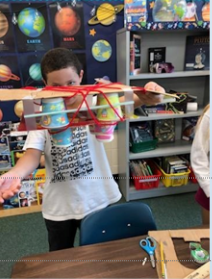 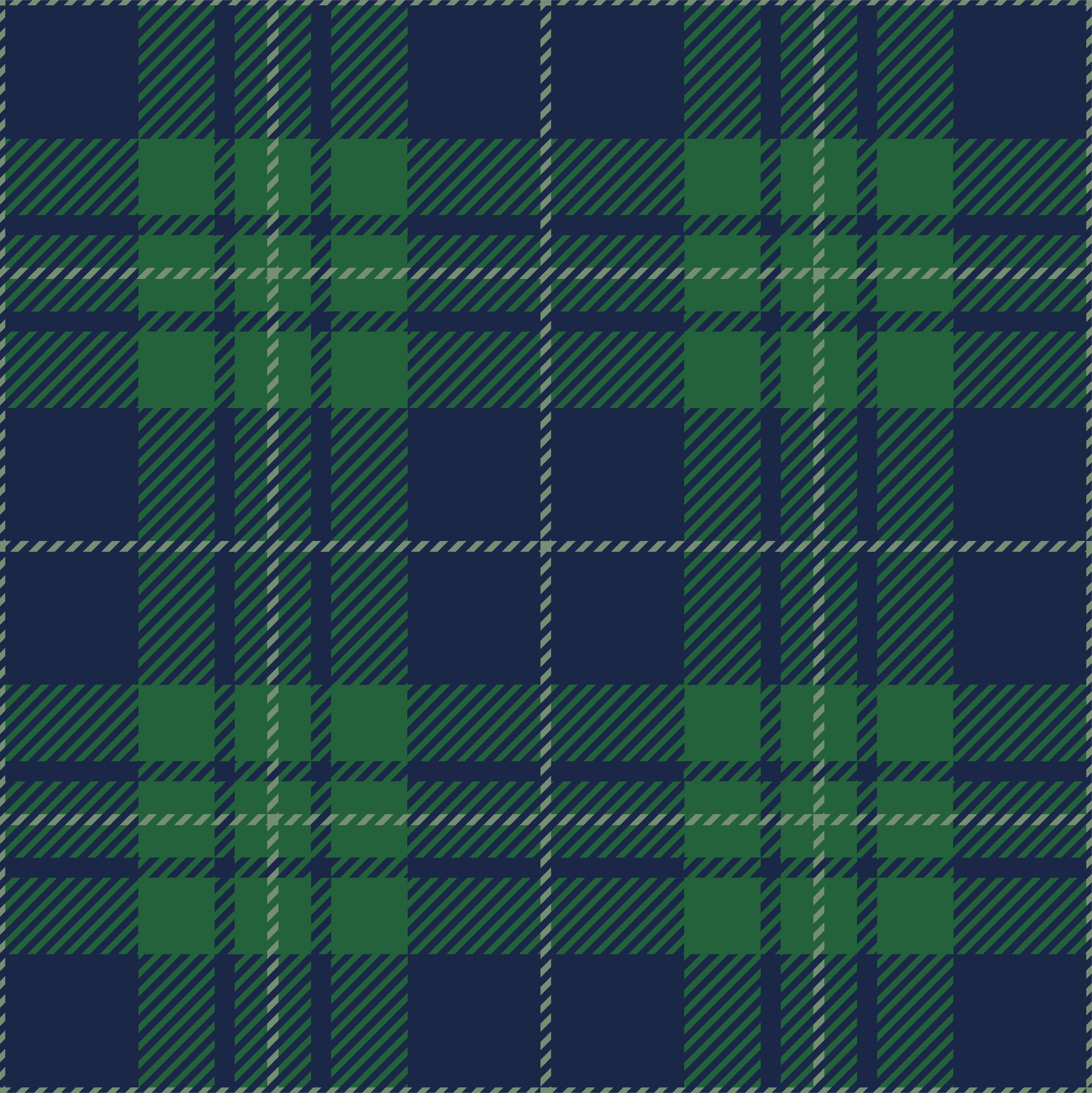 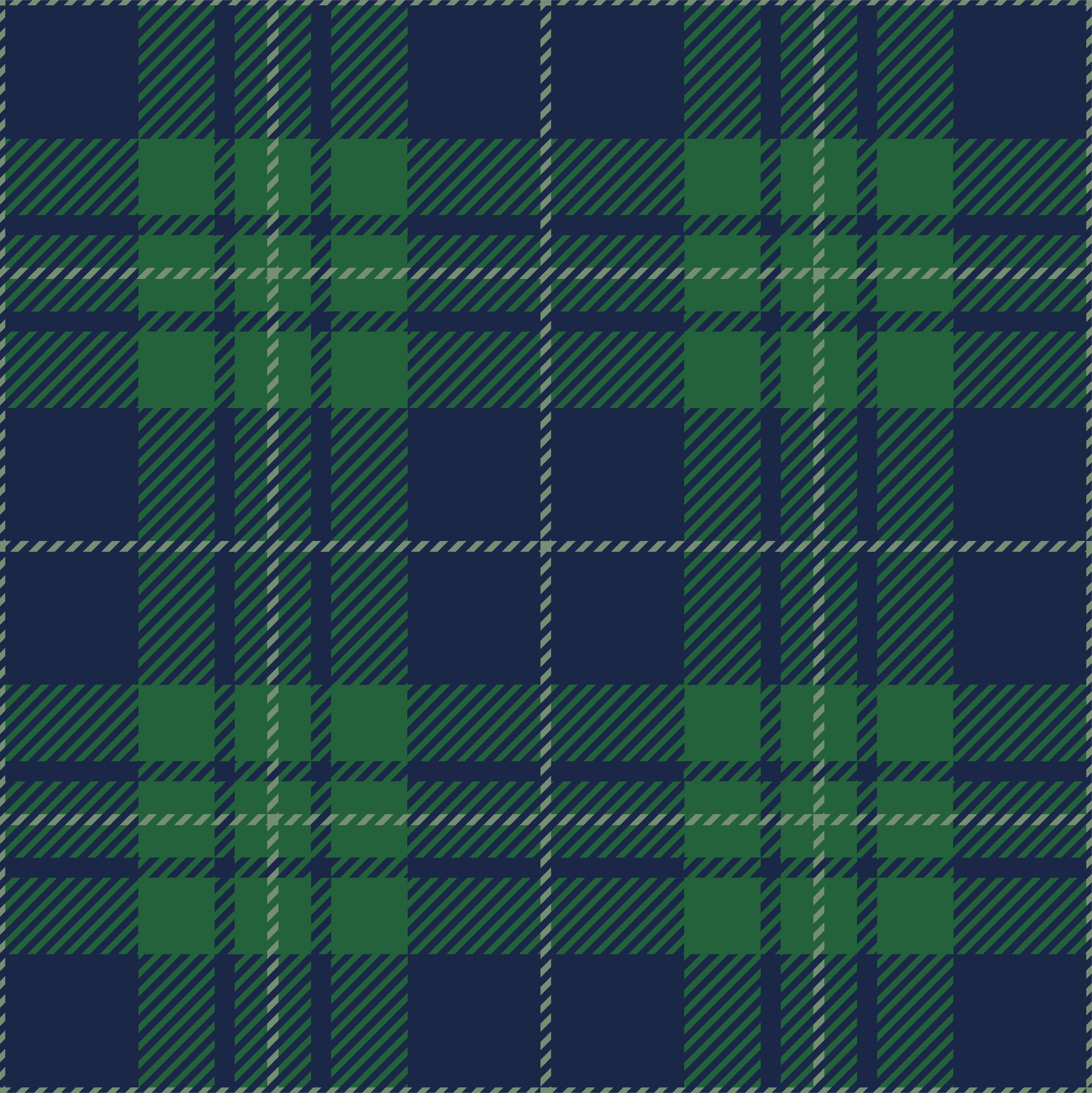 WE ARE EXCEPTIONAL STUDENT EDUCATION
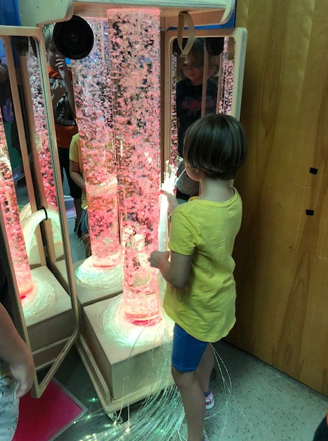 3 Autism Spectrum Disorder (ASD) classes​
 6 PreK classes:​
2 ASD​
2 PreK -3 year old​
2 VPK​
Sensory room, in class sensory support, and specialized playground equipment
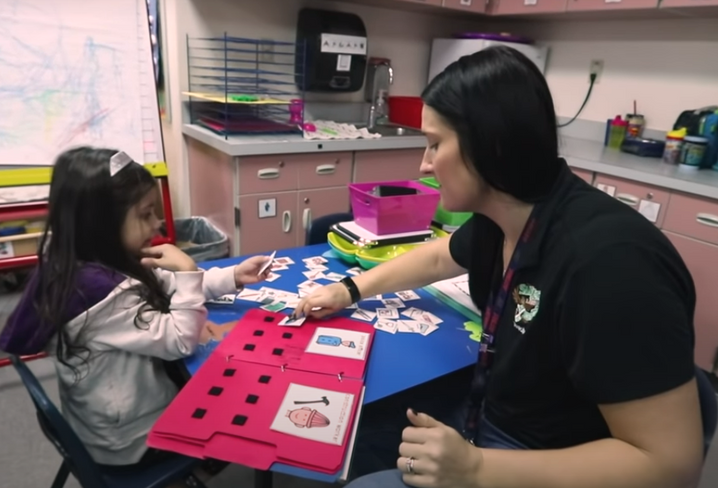 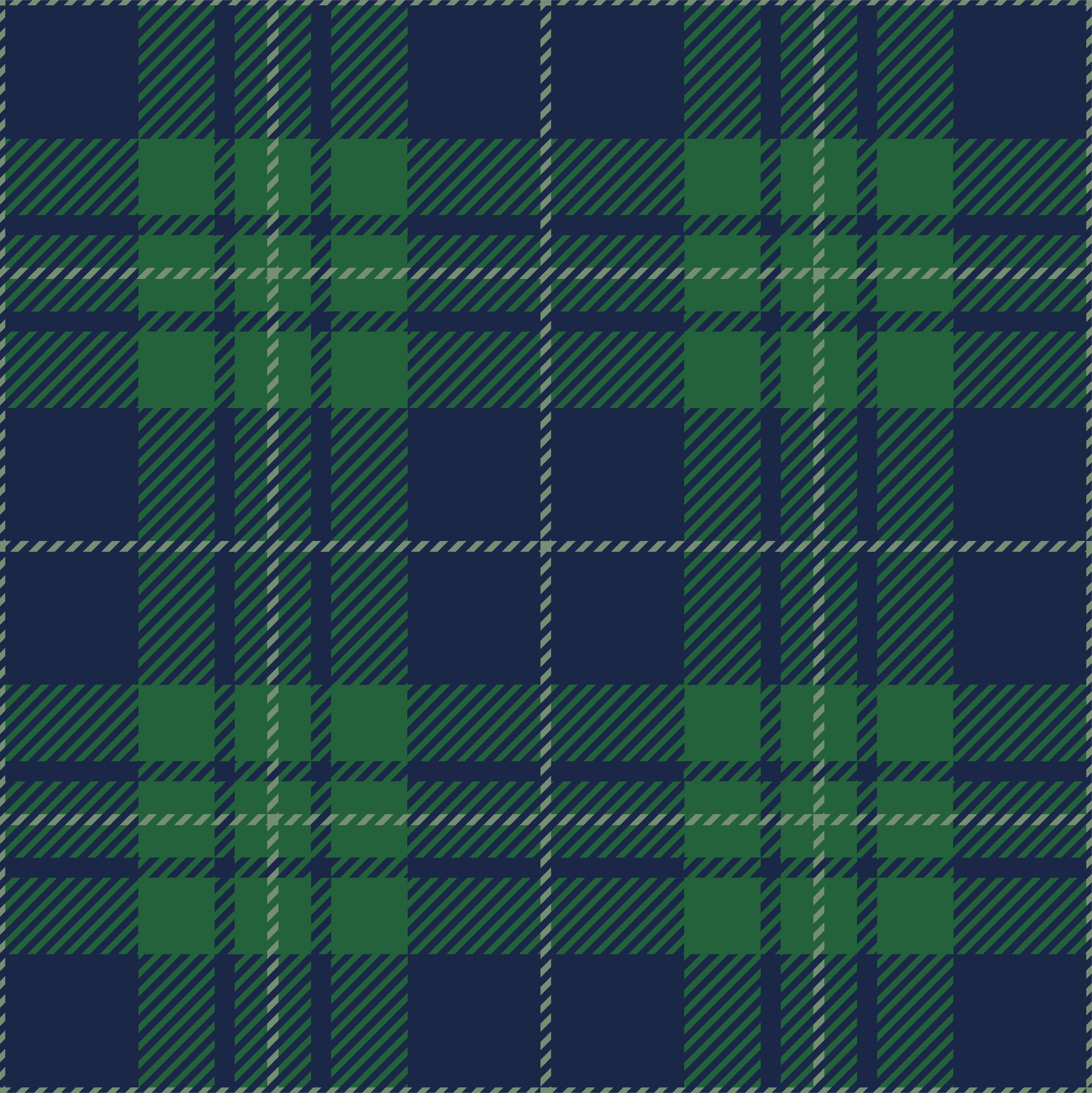 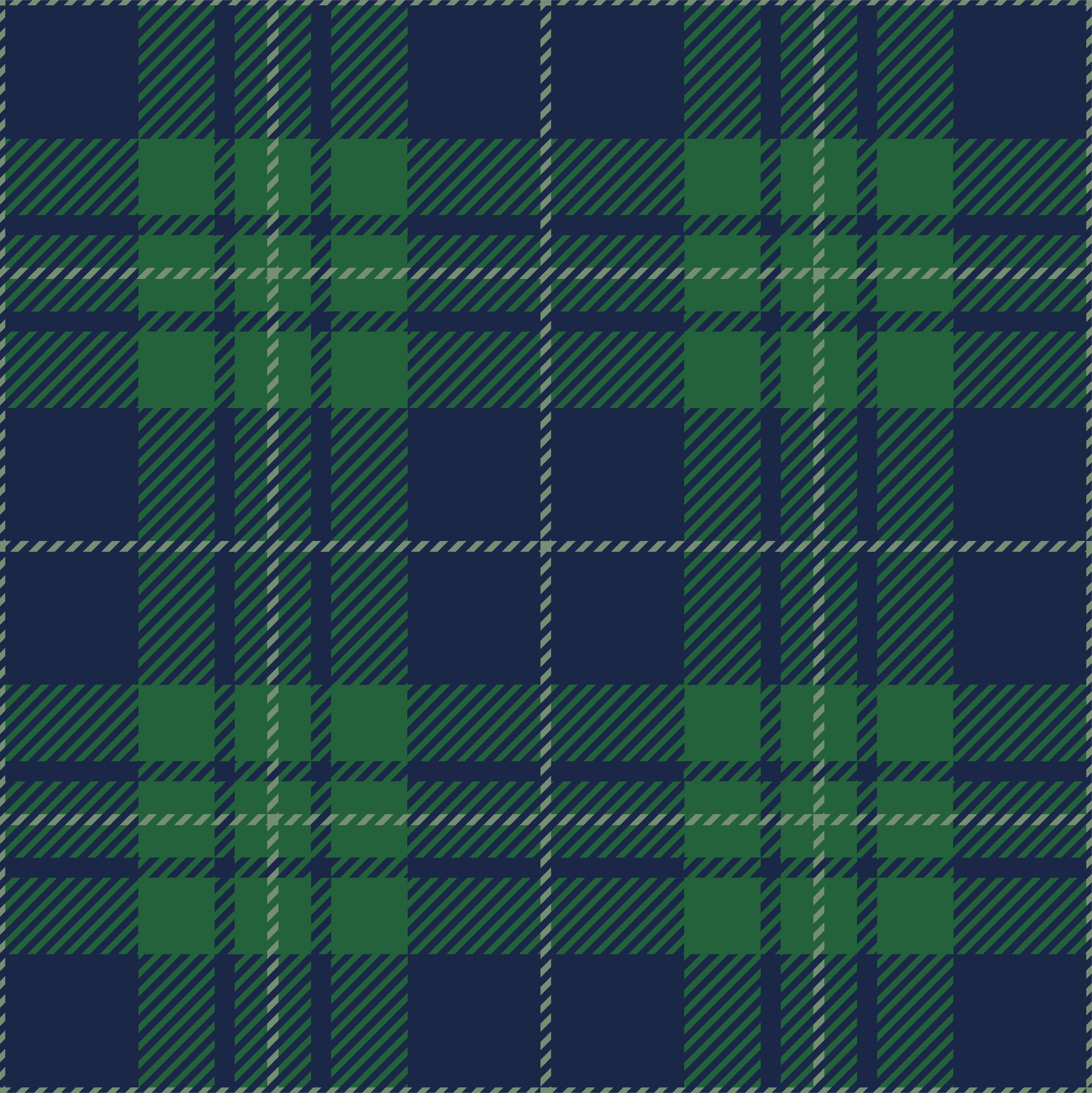 WE ARE ART AWARD WINNERS
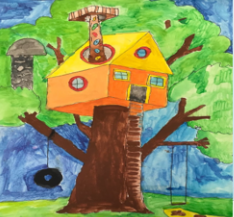 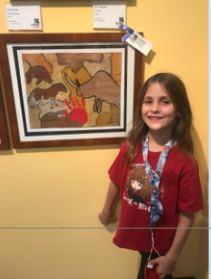 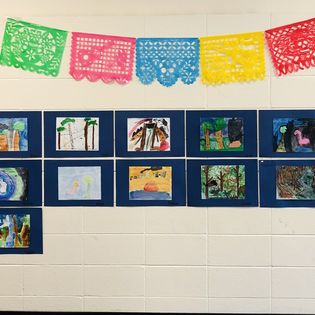 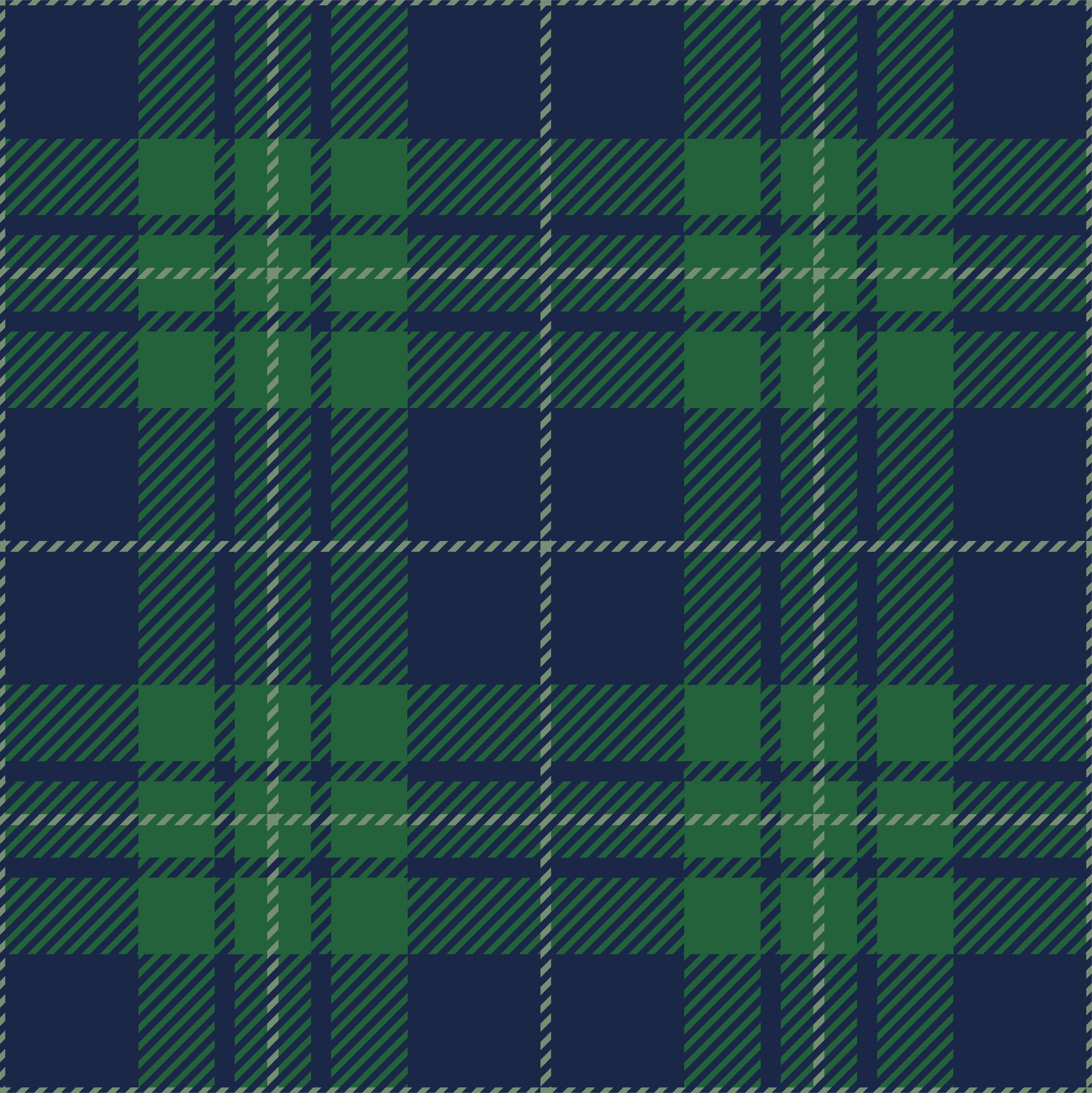 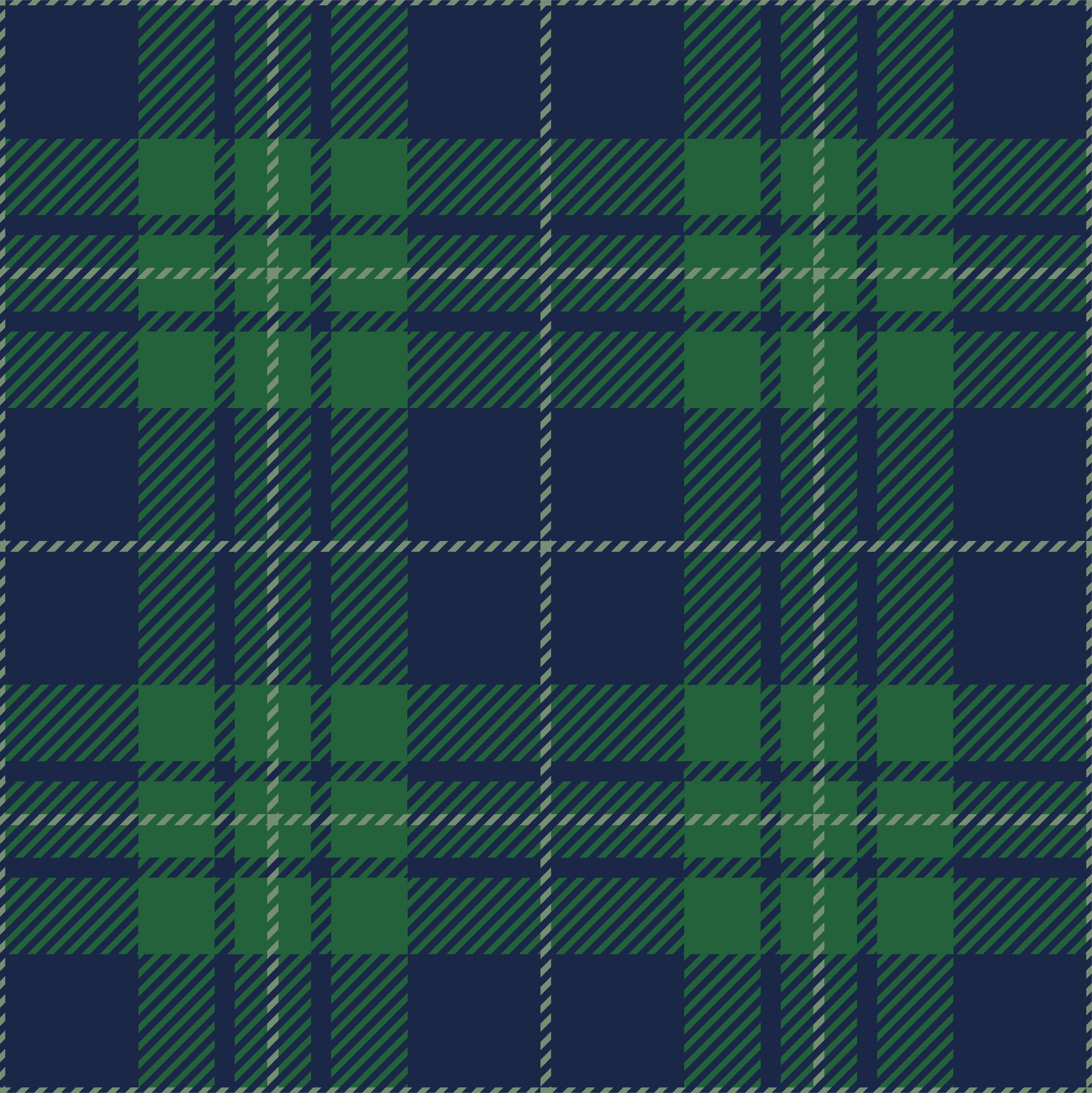 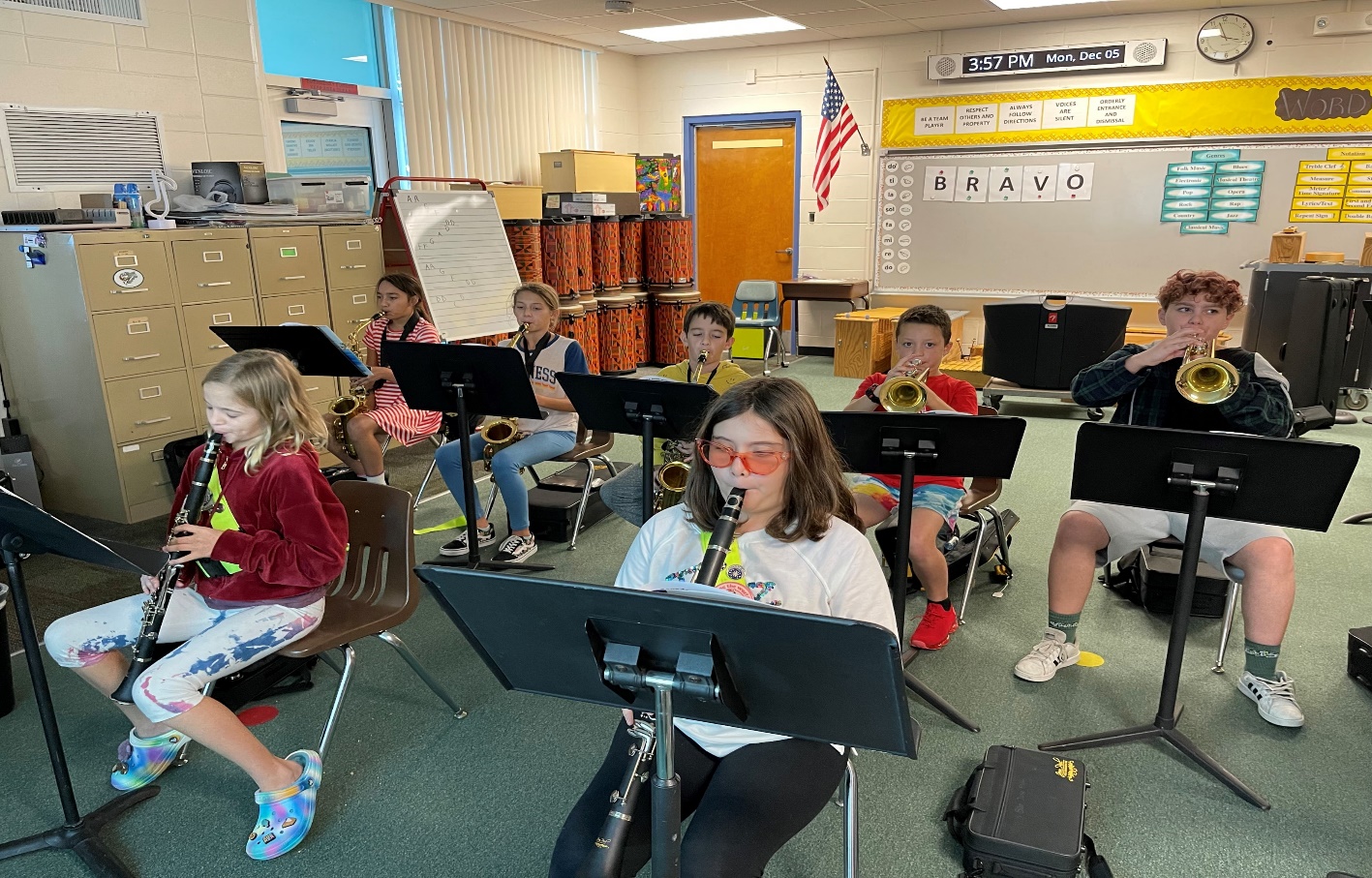 WE ARE MUSIC EDUCATION
After school Music Clubs​
Band Instruments ​
Chorus​
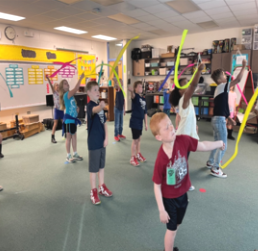 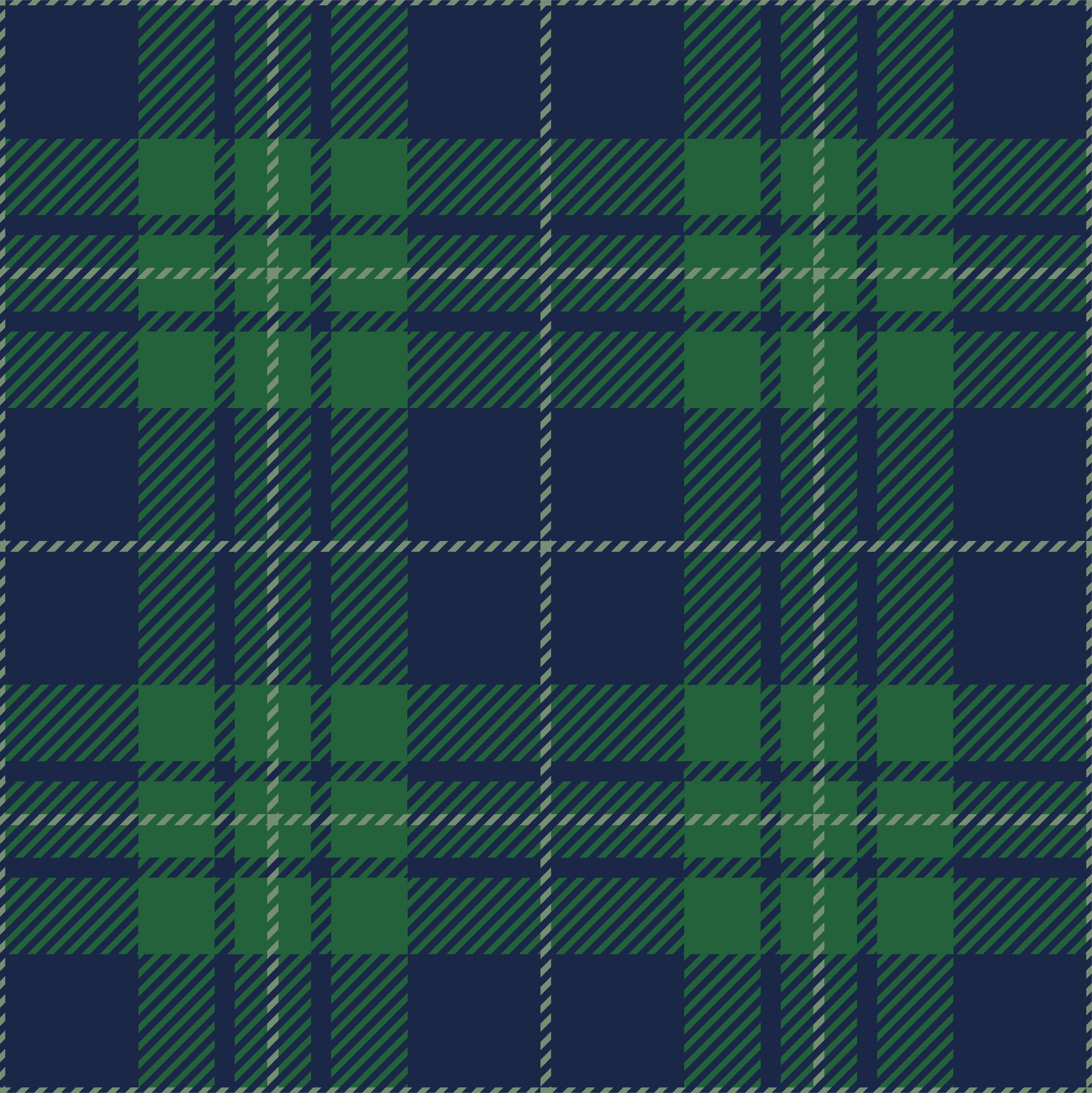 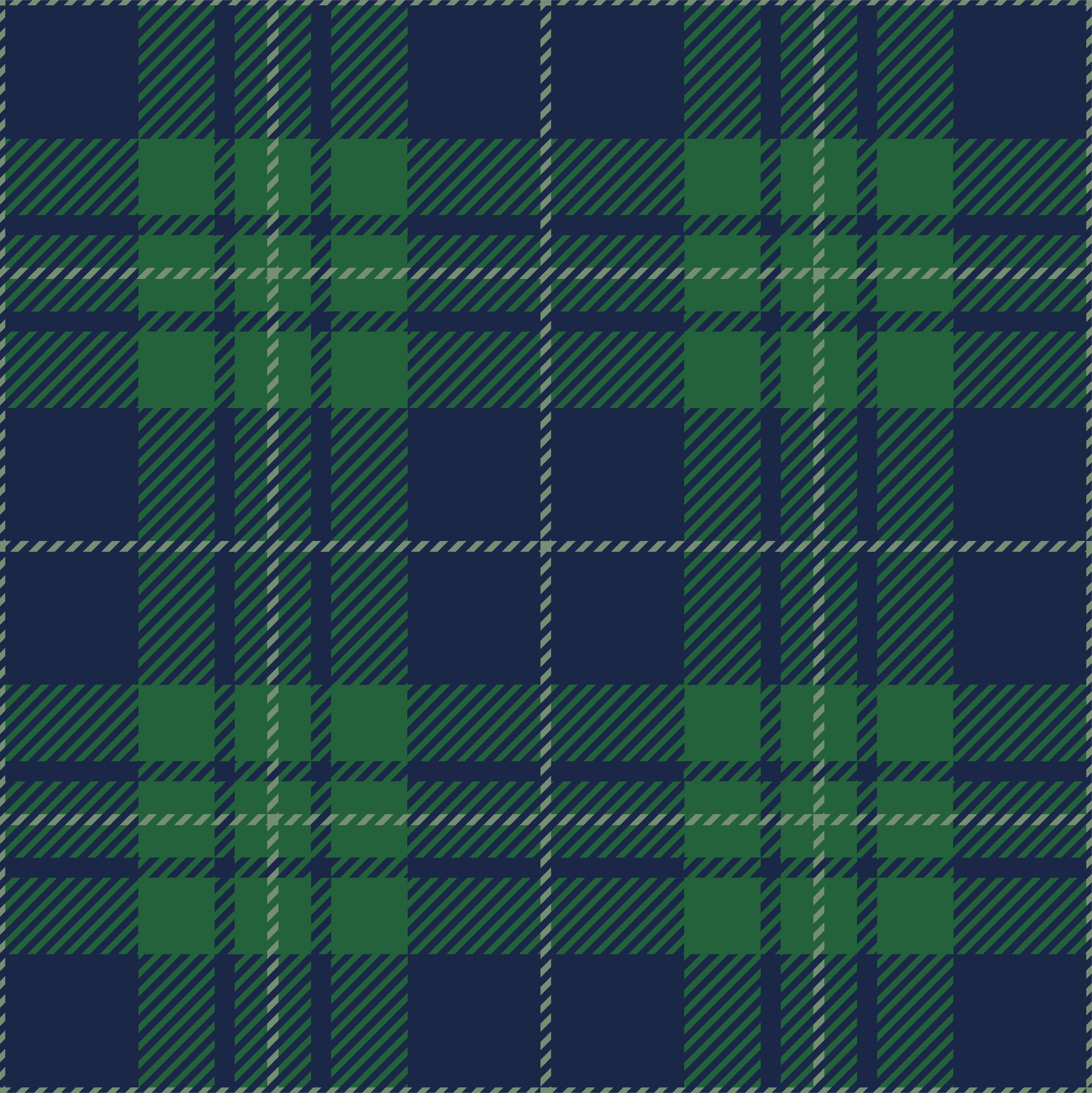 WE ARE PHYSICAL EDUCATION
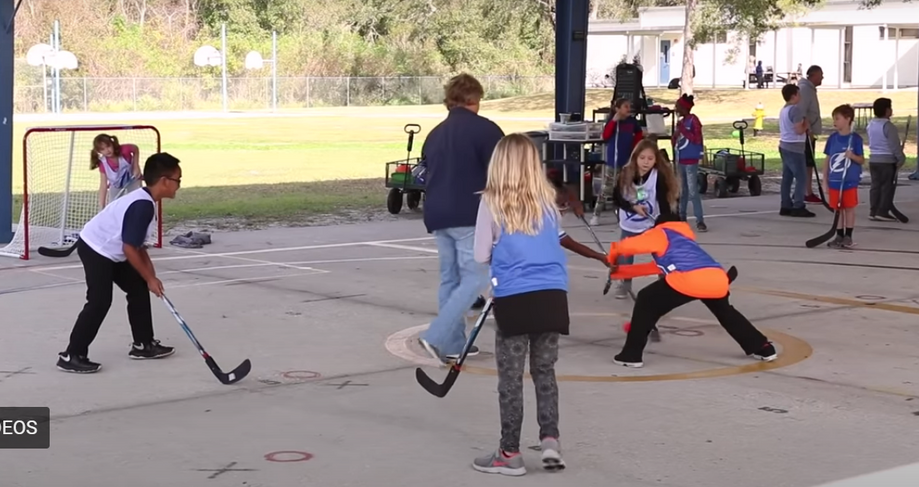 150 minutes of instruction per week for all students PreK – 5th grade​
 Adaptive PE curriculum, activities, and events for ASD and PreK students​
American Heart Association- Kids Heart Challenge (jump rope for heart)
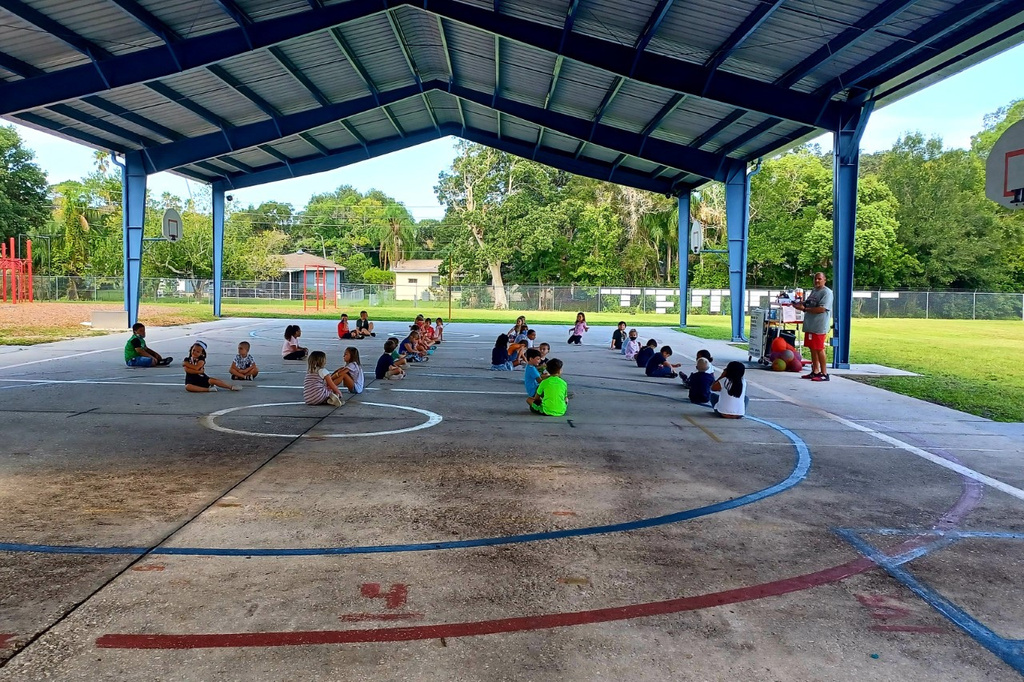 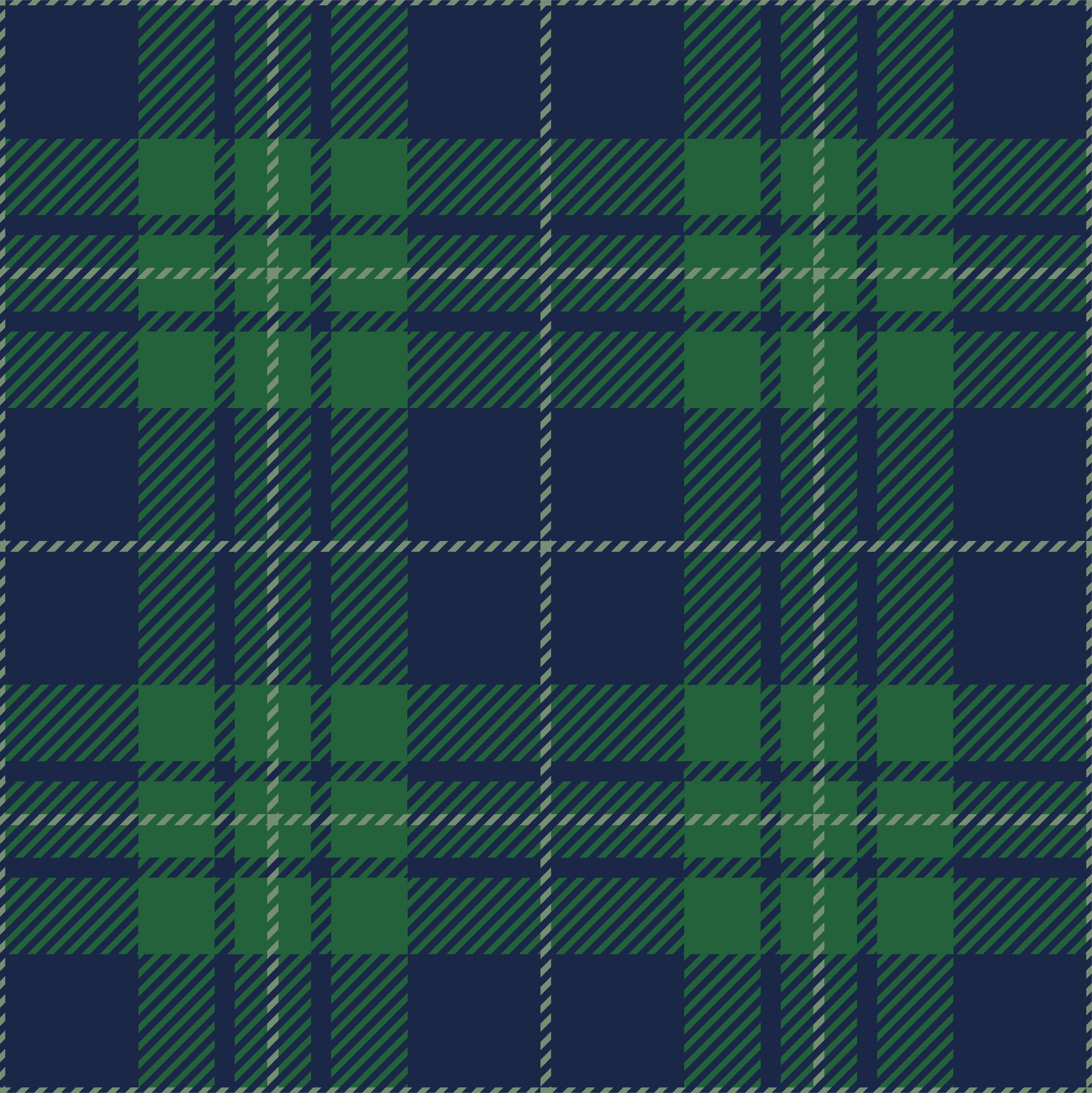 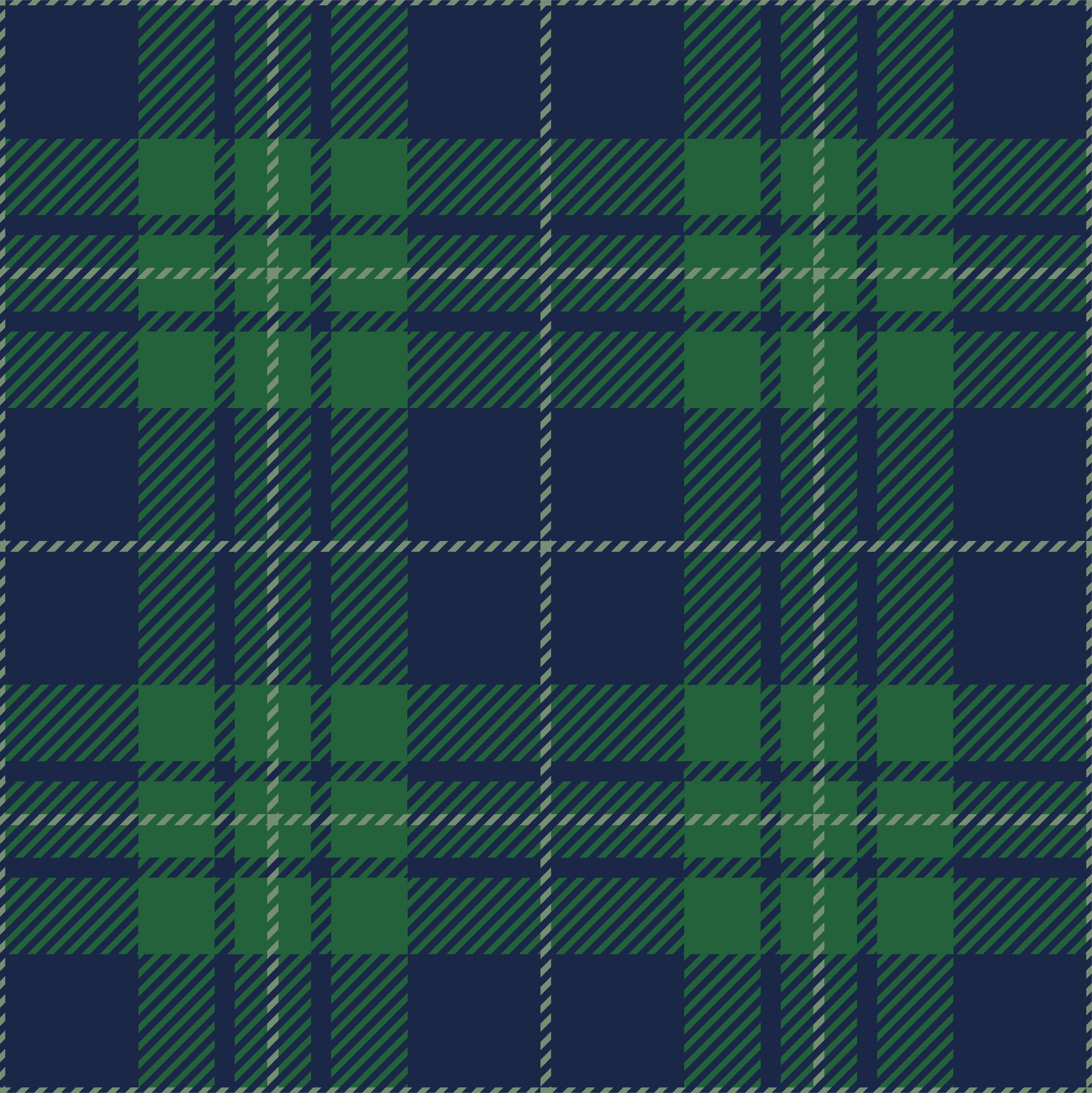 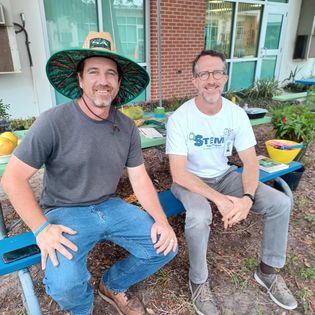 WE ARE STEM
Six afterschool STEM clubs​
 Science Club
 Laptops for all students​
 Coding- Bee Bots grant​
Robotics Club
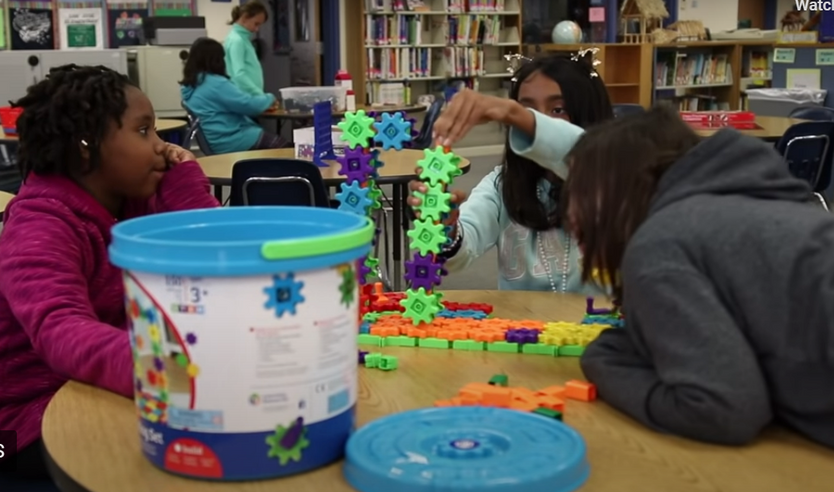 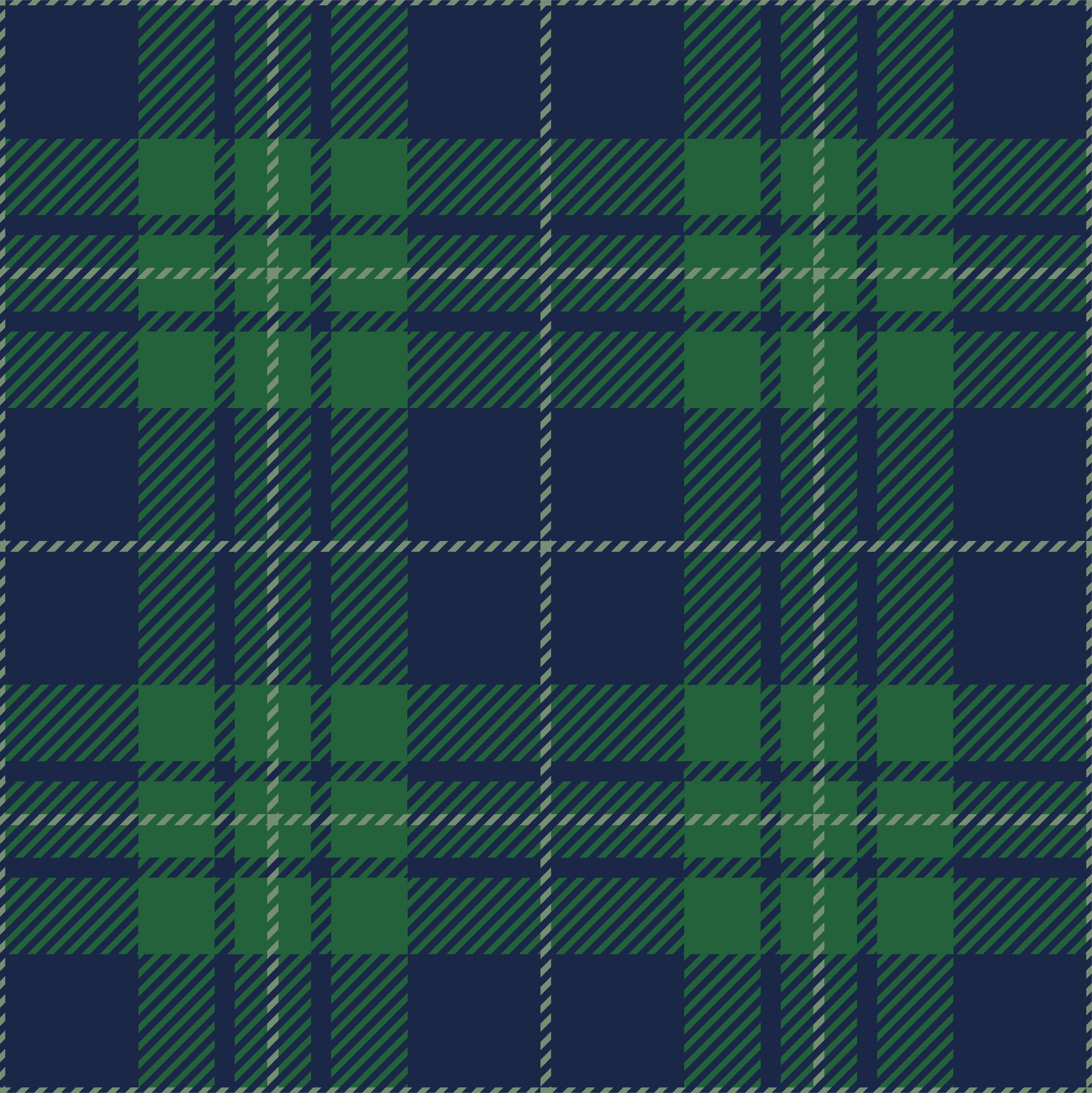 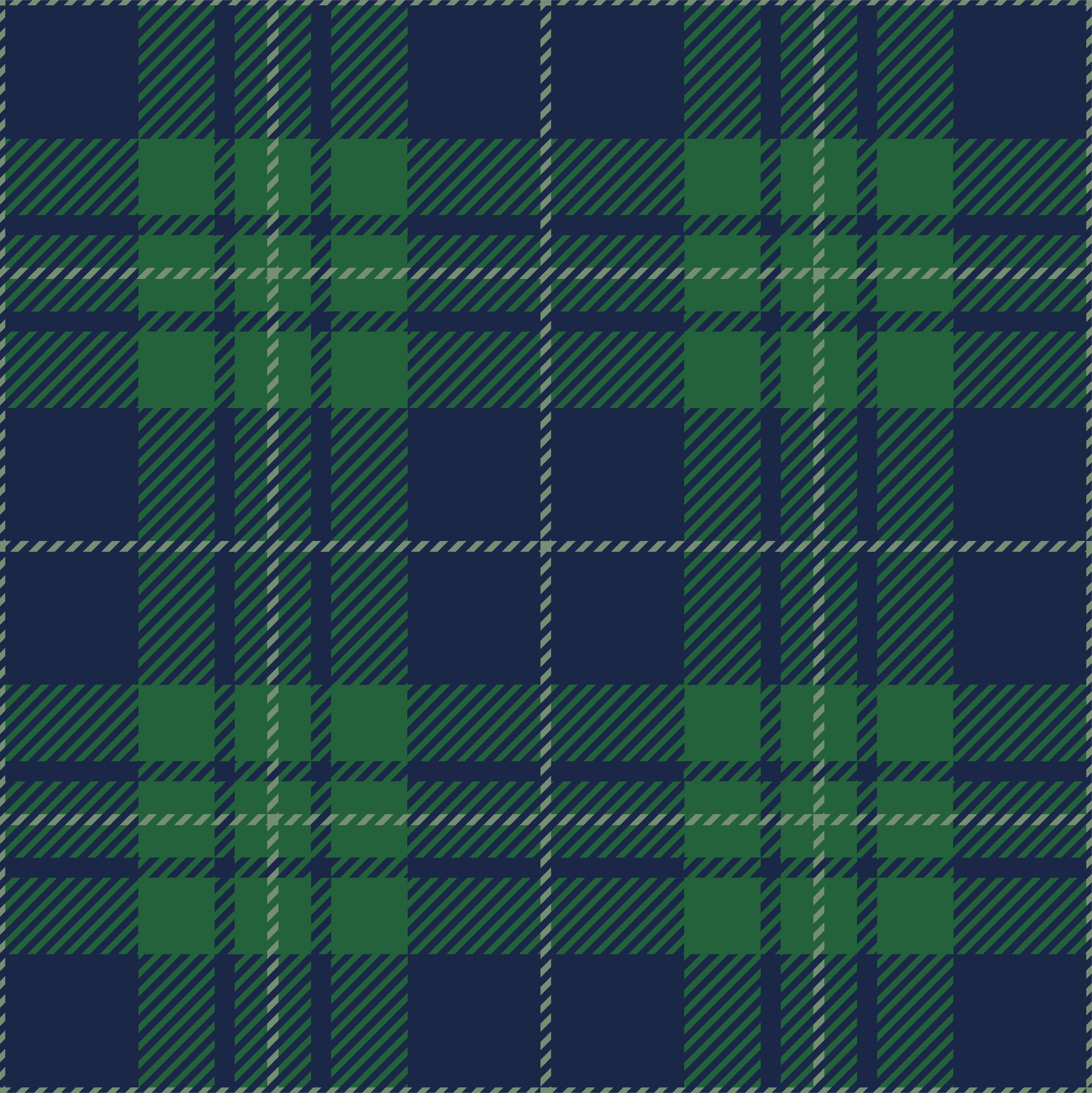 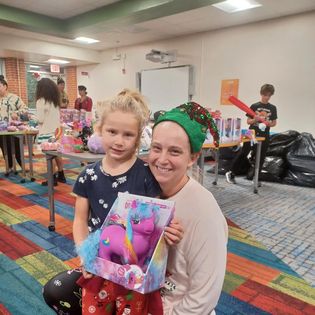 WE ARE FAMILY TRADITIONS
Fall Festival & Trunk or Treat​
Family Literacy Night- Winter Wonderland​
STEM Night​
Reading Under the Stars
Goodies with Grandparents​
Muffins with Mom​
Doughnuts with Dad​
Walk to School Day
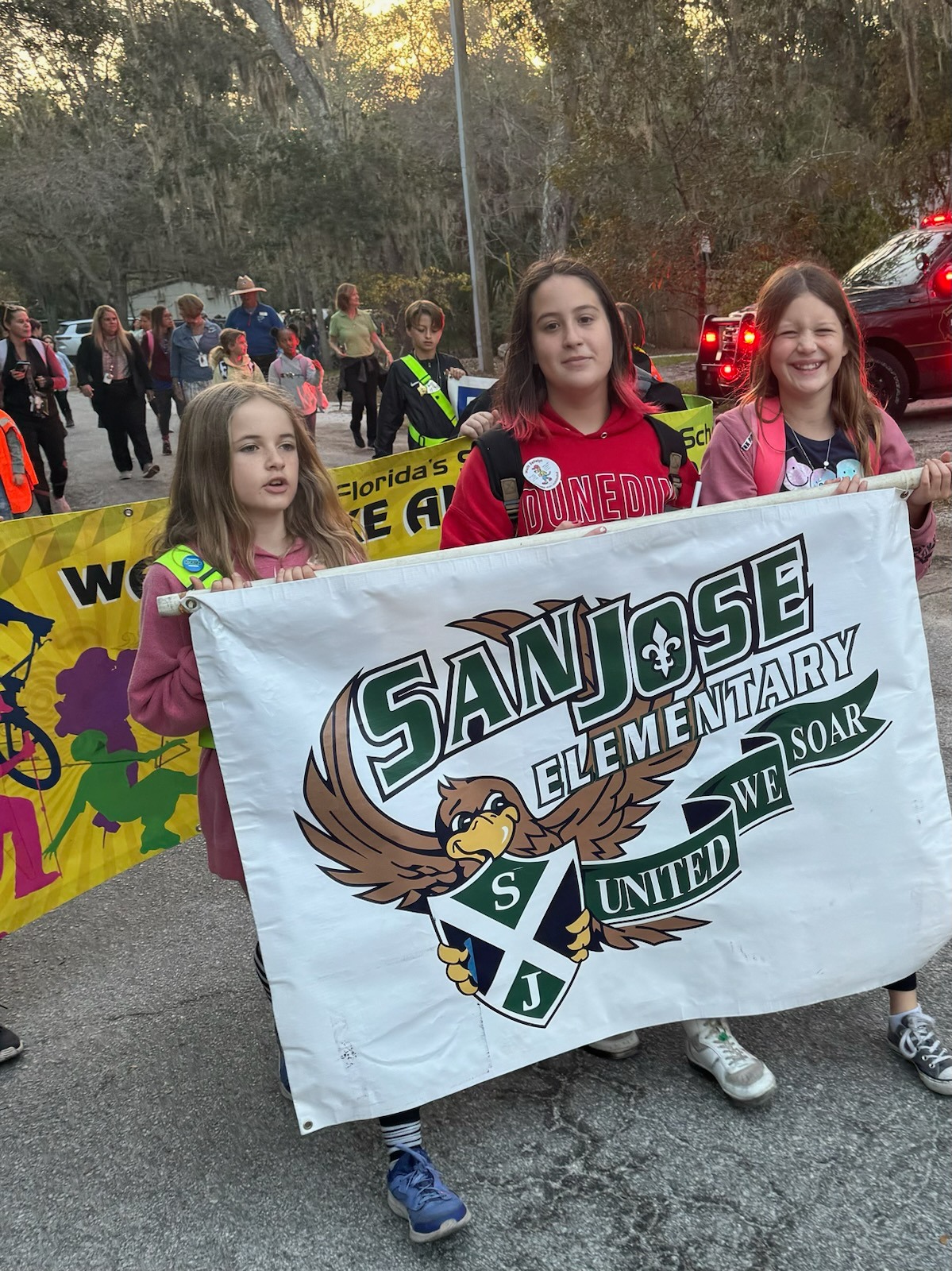 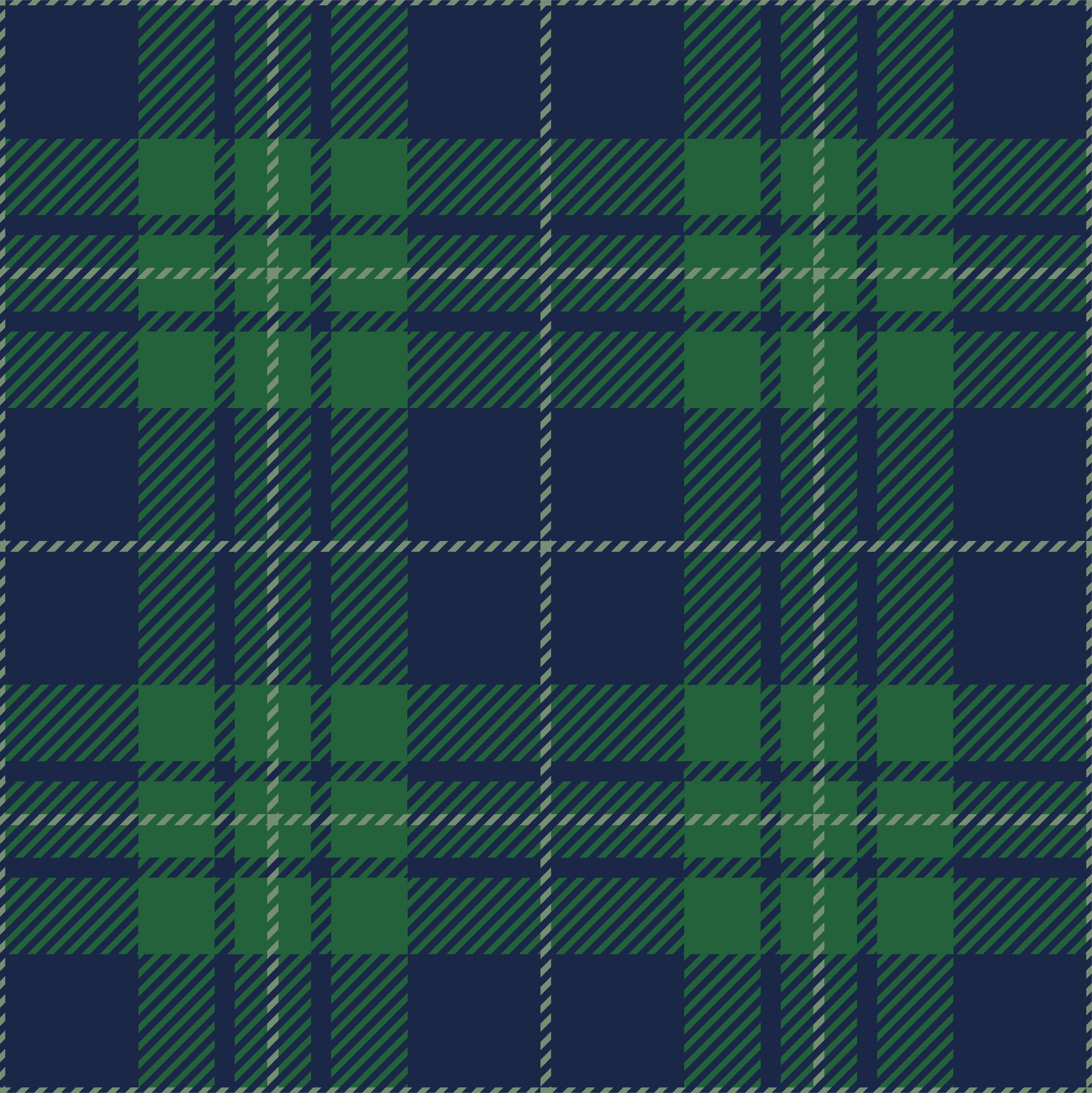 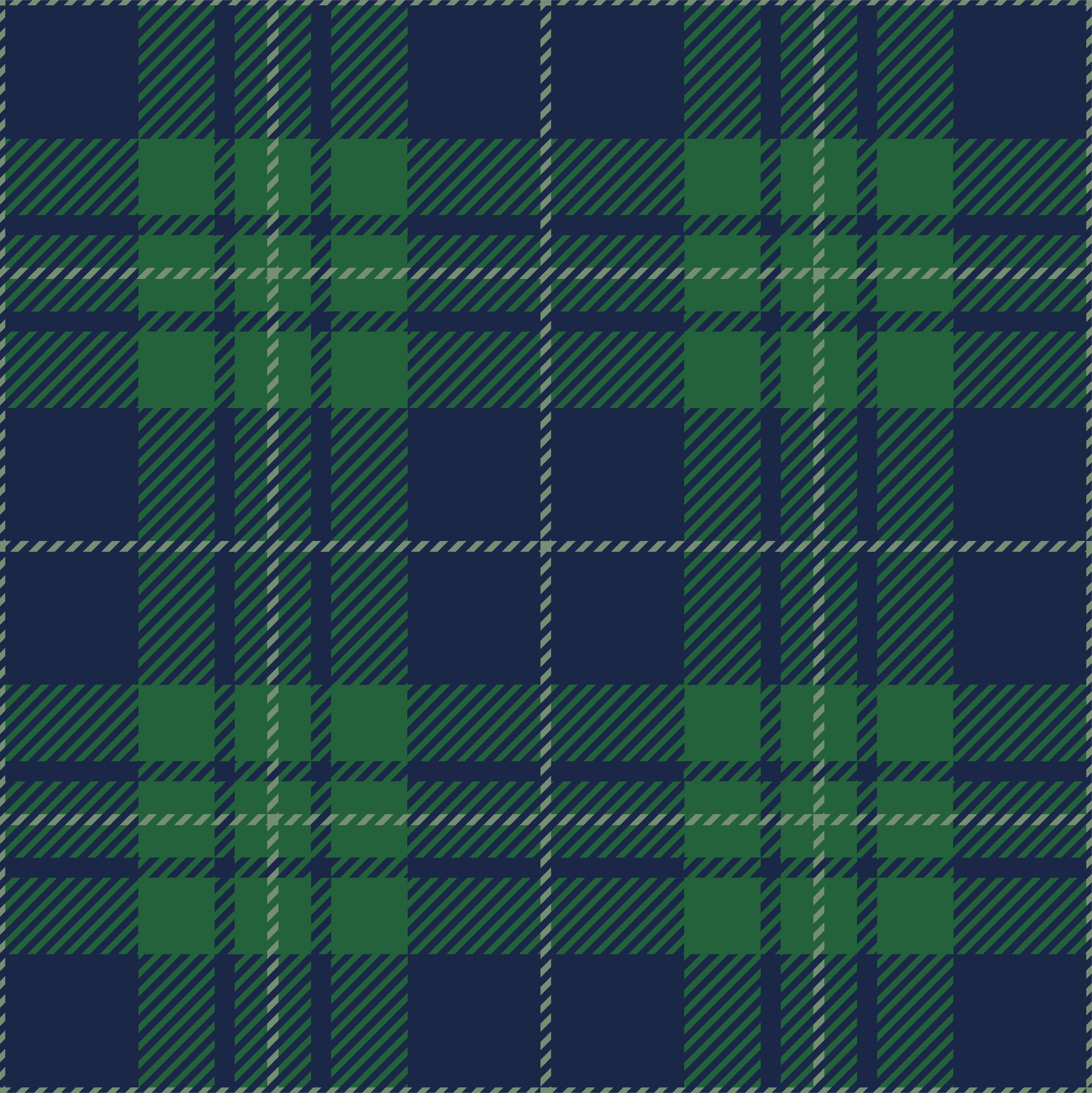 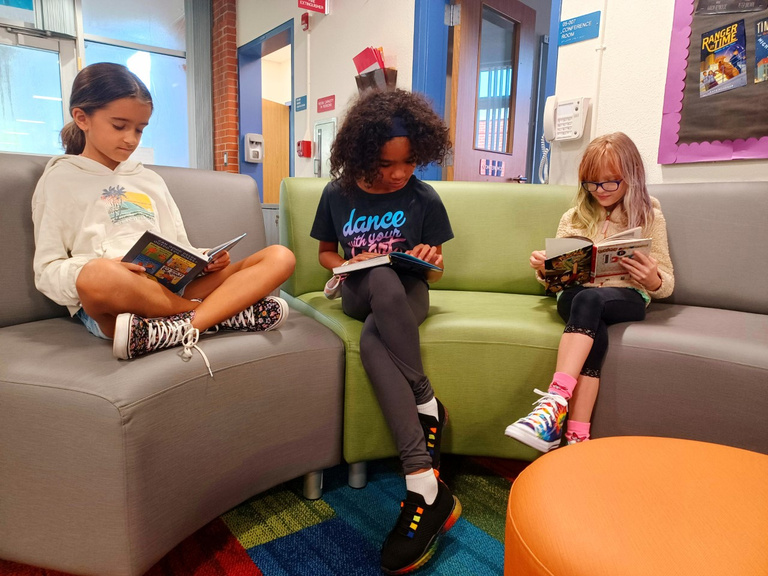 WE ARE EDUCATING THE WHOLE CHILD
Positive Behaviors System School Store​
Promise Time afterschool tutoring​
Walk and Talk, Recess​
School Garden and Harvest
2 Spanish Clubs
2 Art Clubs
Kiwanis Club
Music Club
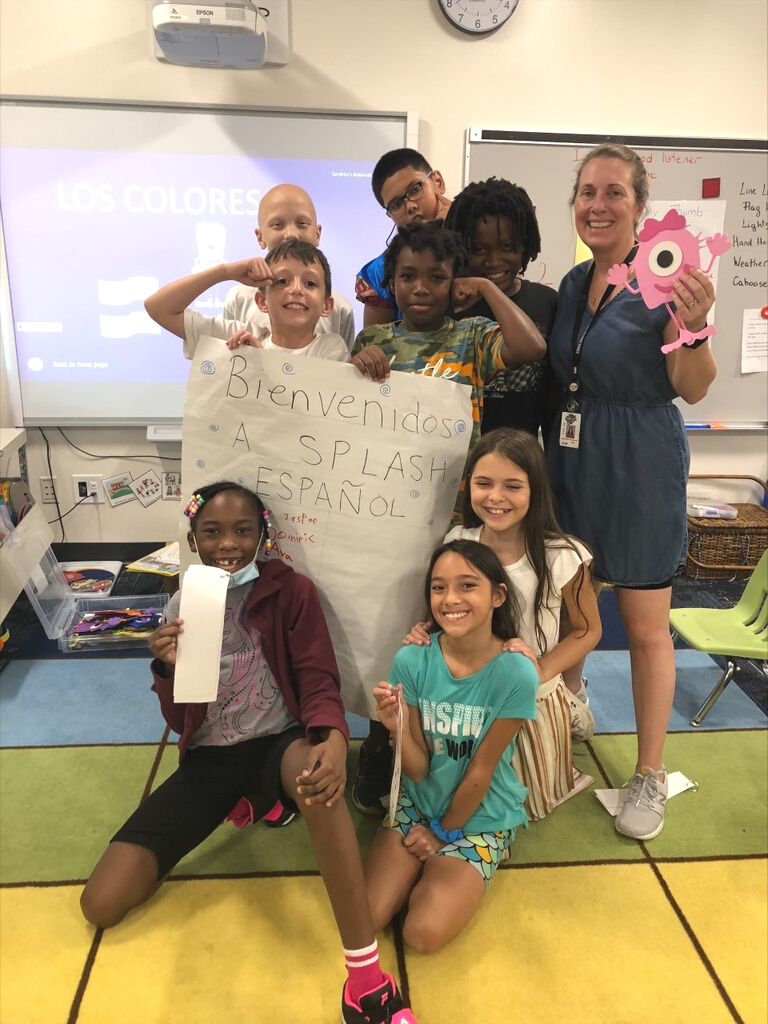 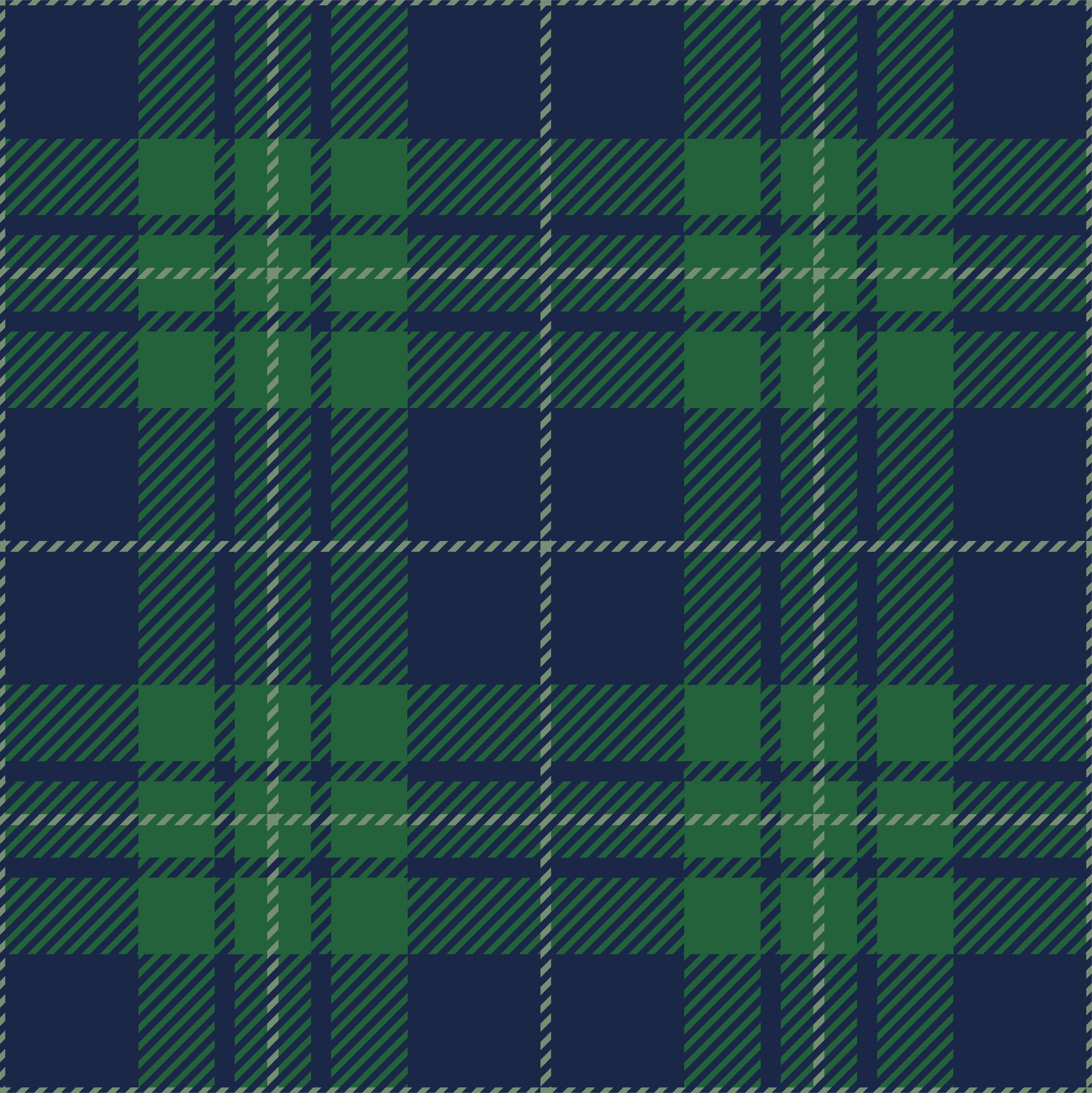 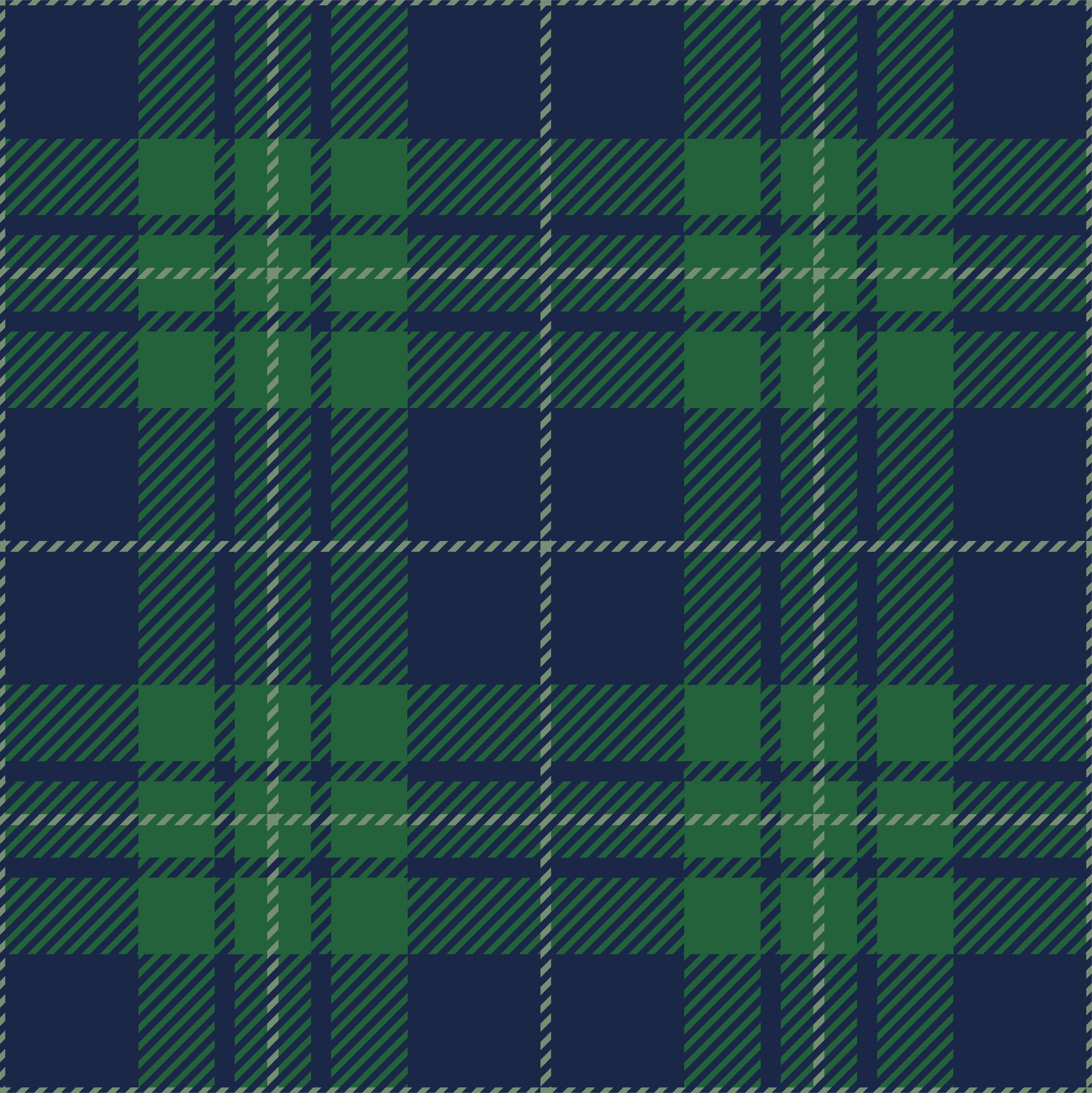 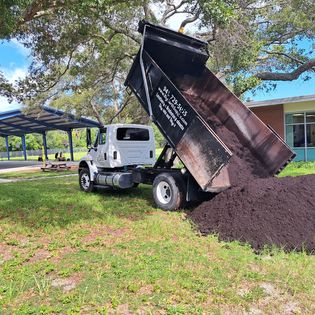 WE ARE CARING FOR OUR FUTURE
We are educating children about our earth through our School Garden
K-1 Outdoor Classroom
Hawk Family Market- school food pantry  sponsored by Feeding Tampa Bay
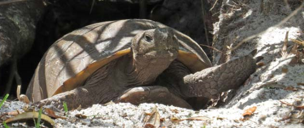 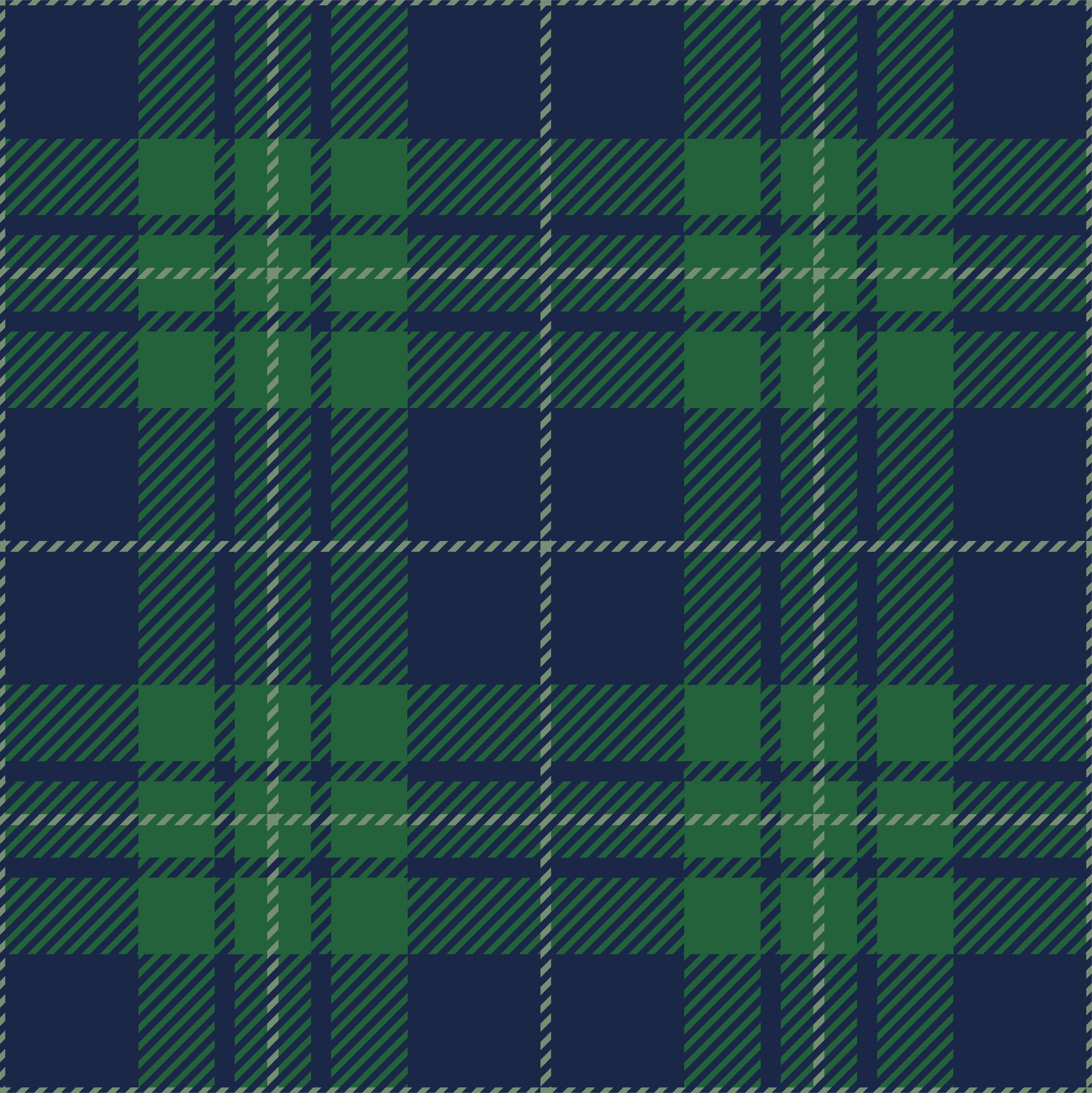 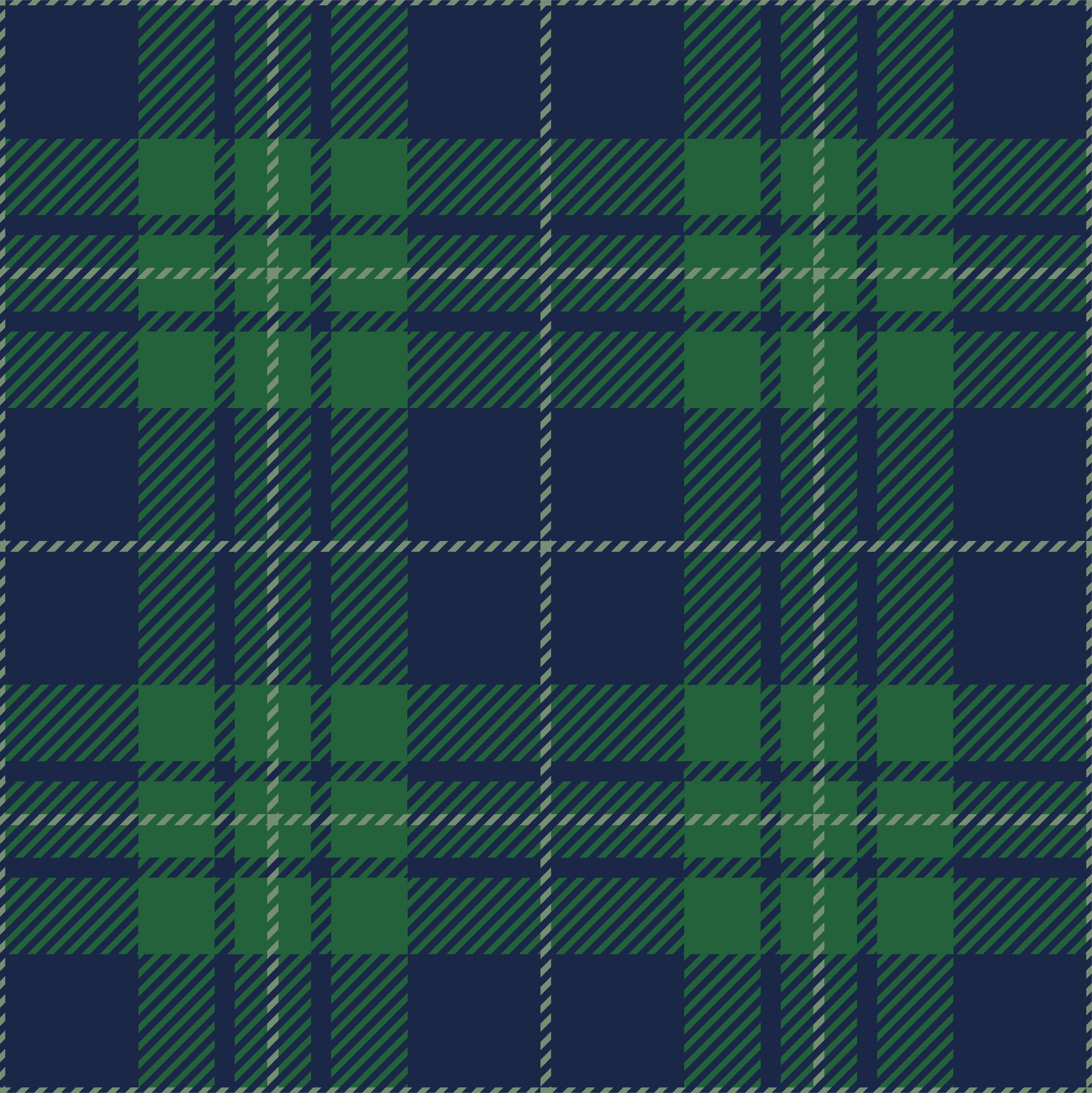 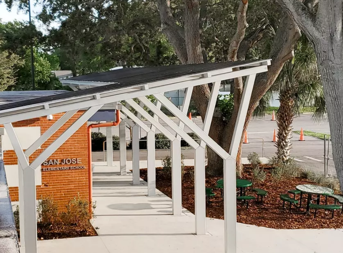 WE ARE STATE OF THE ART
Main Office Enhancement​
Cafeteria Modernization​
Secure PreK Building​
Entrance revitalization increasing our community presence
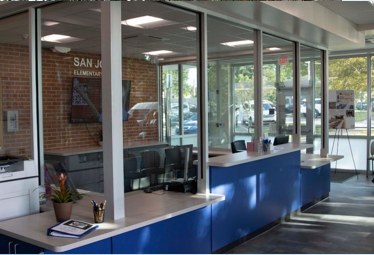 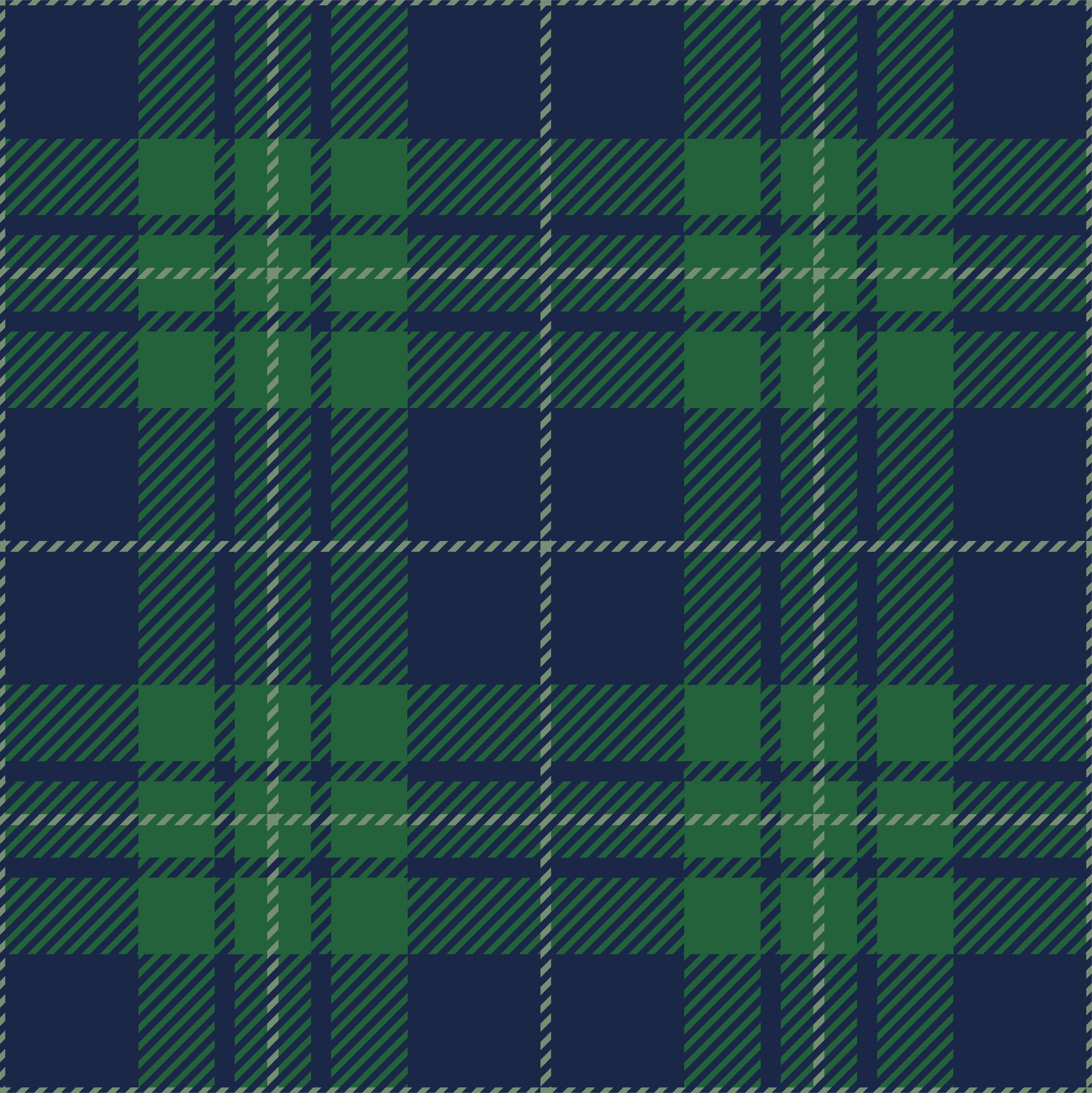 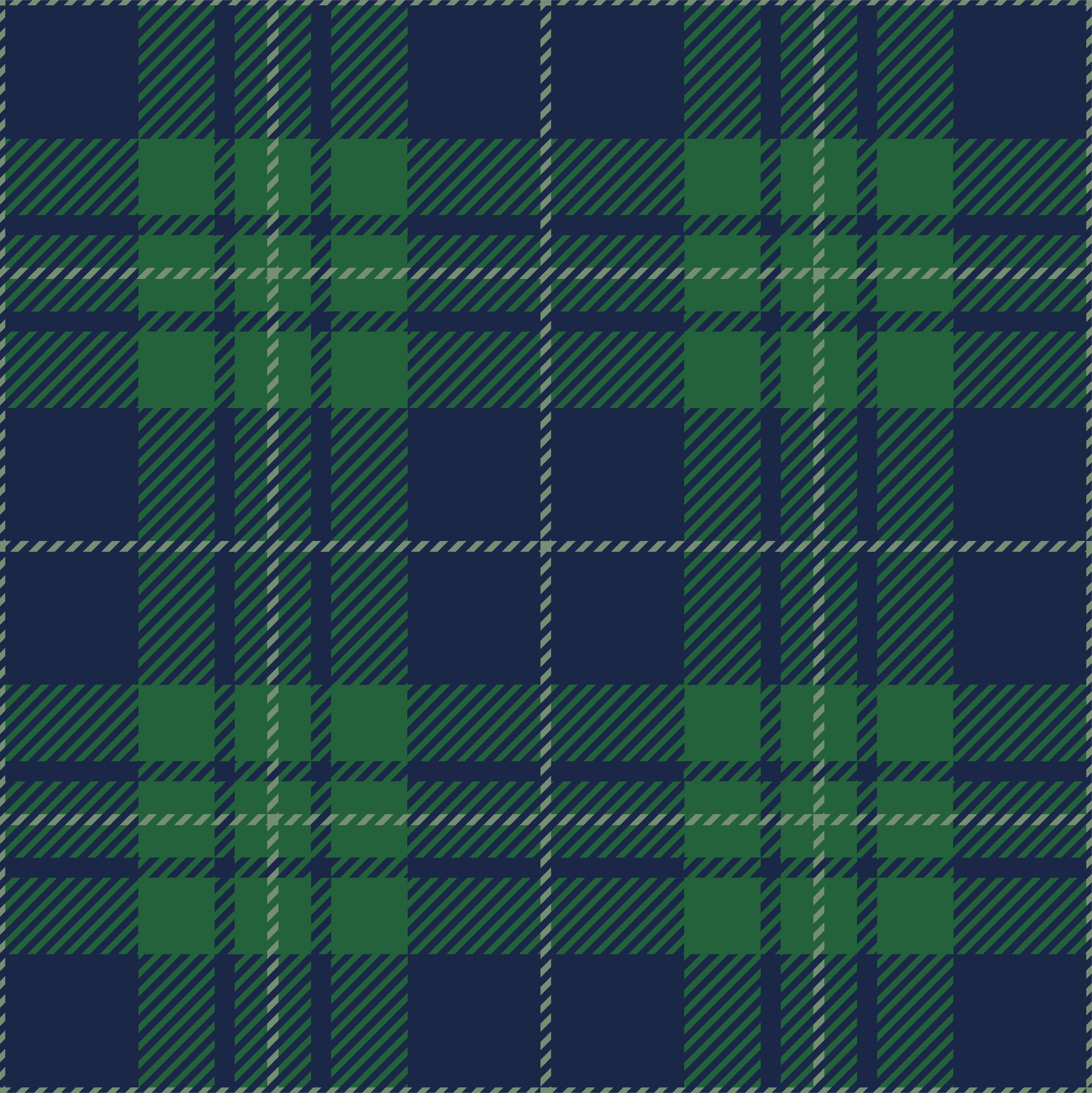 WE ARE GROWING SUCCESS 2023-2024
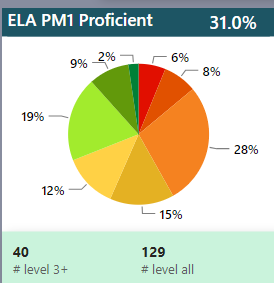 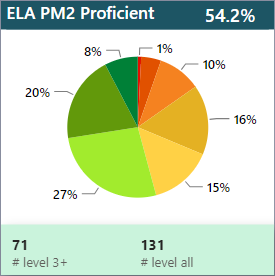 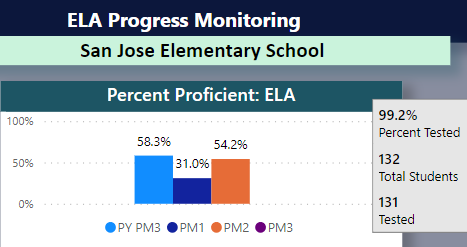 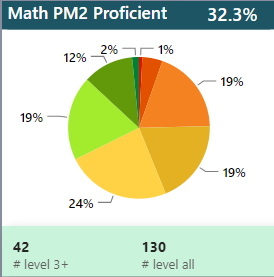 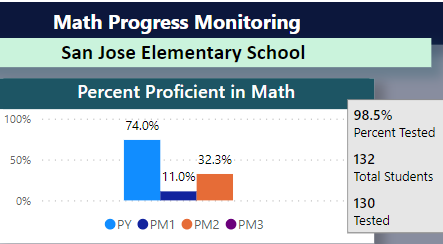 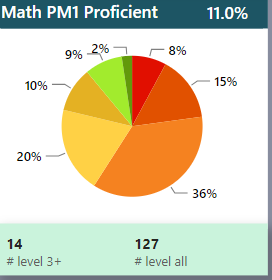 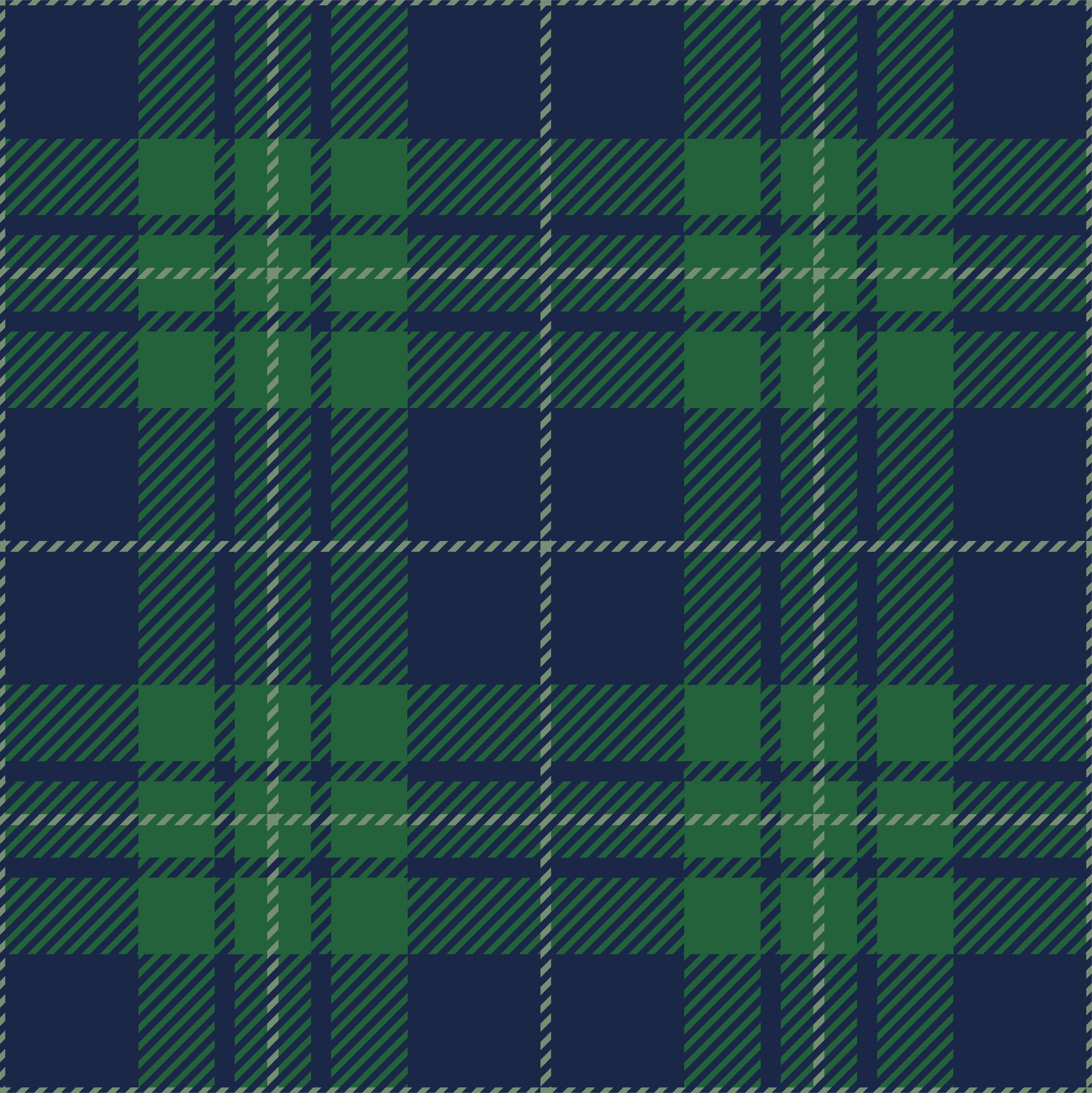 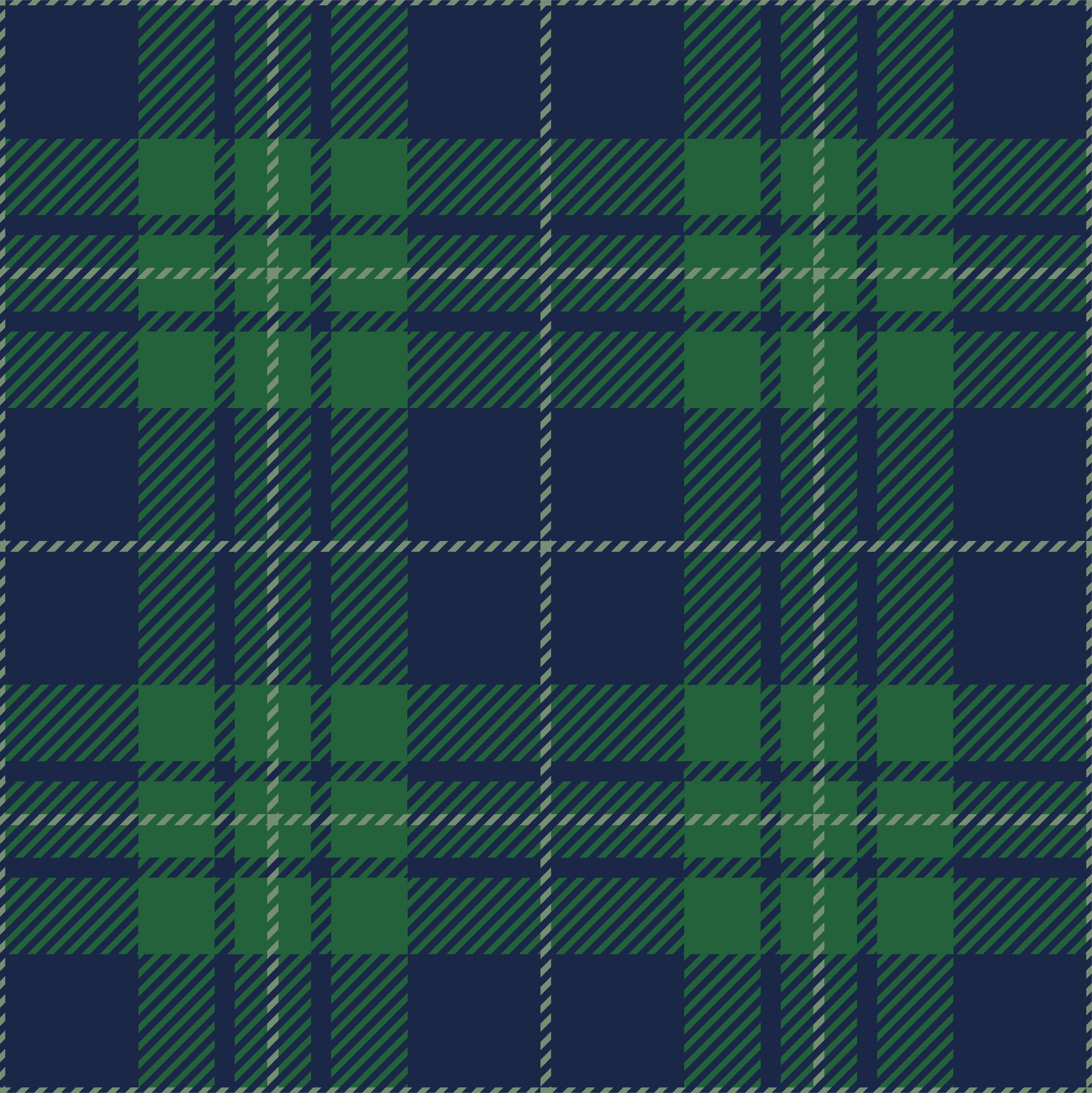 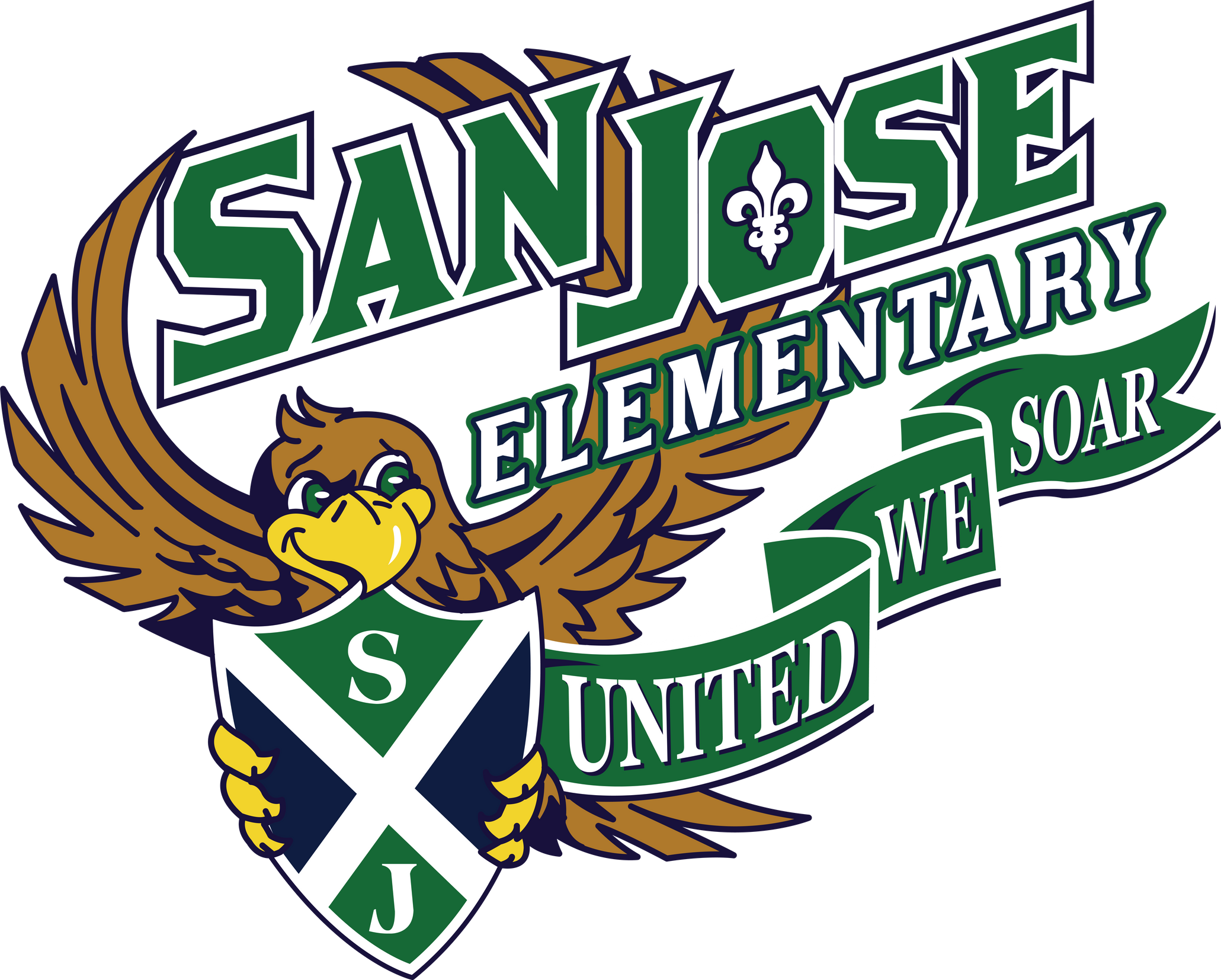 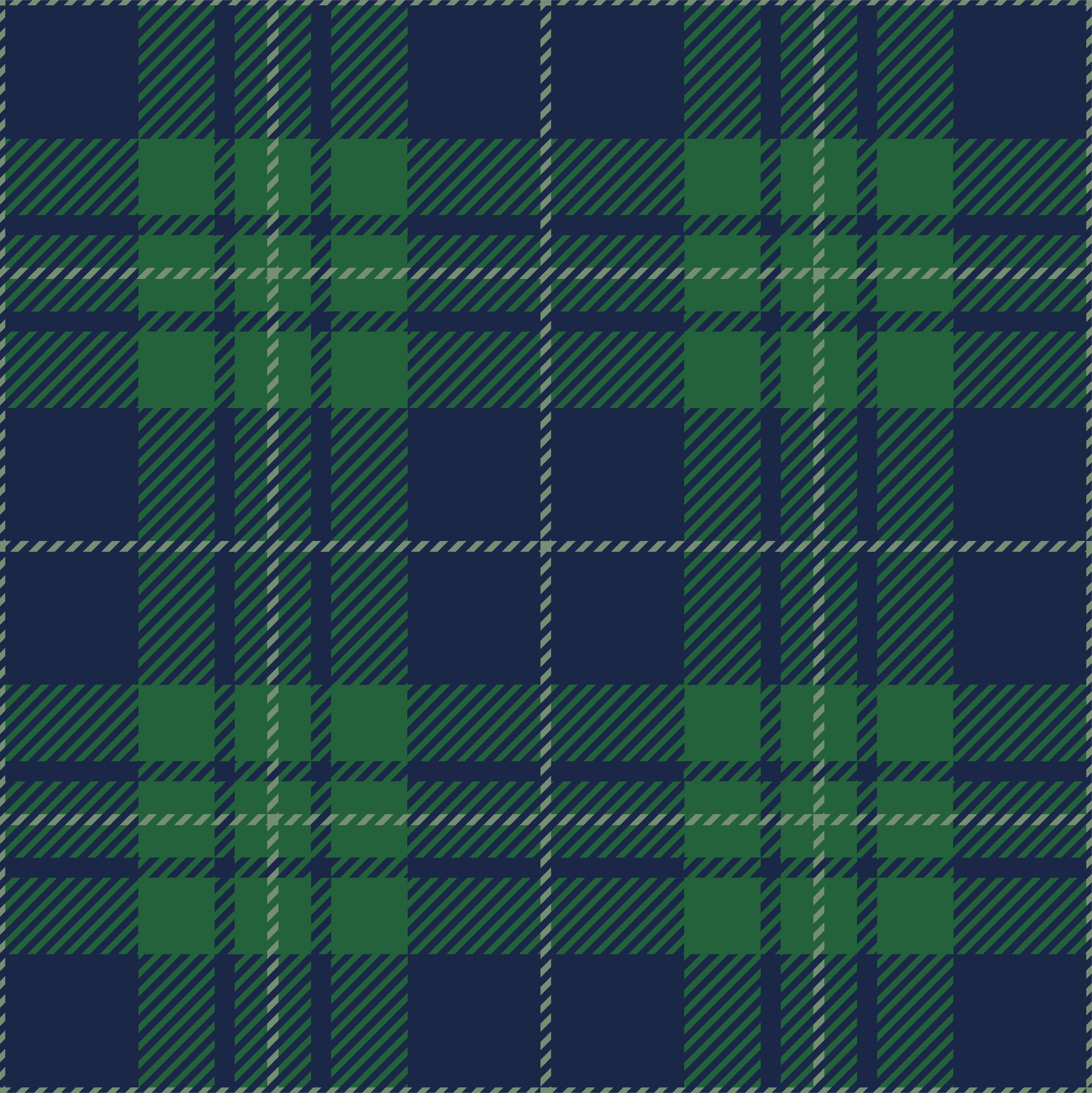 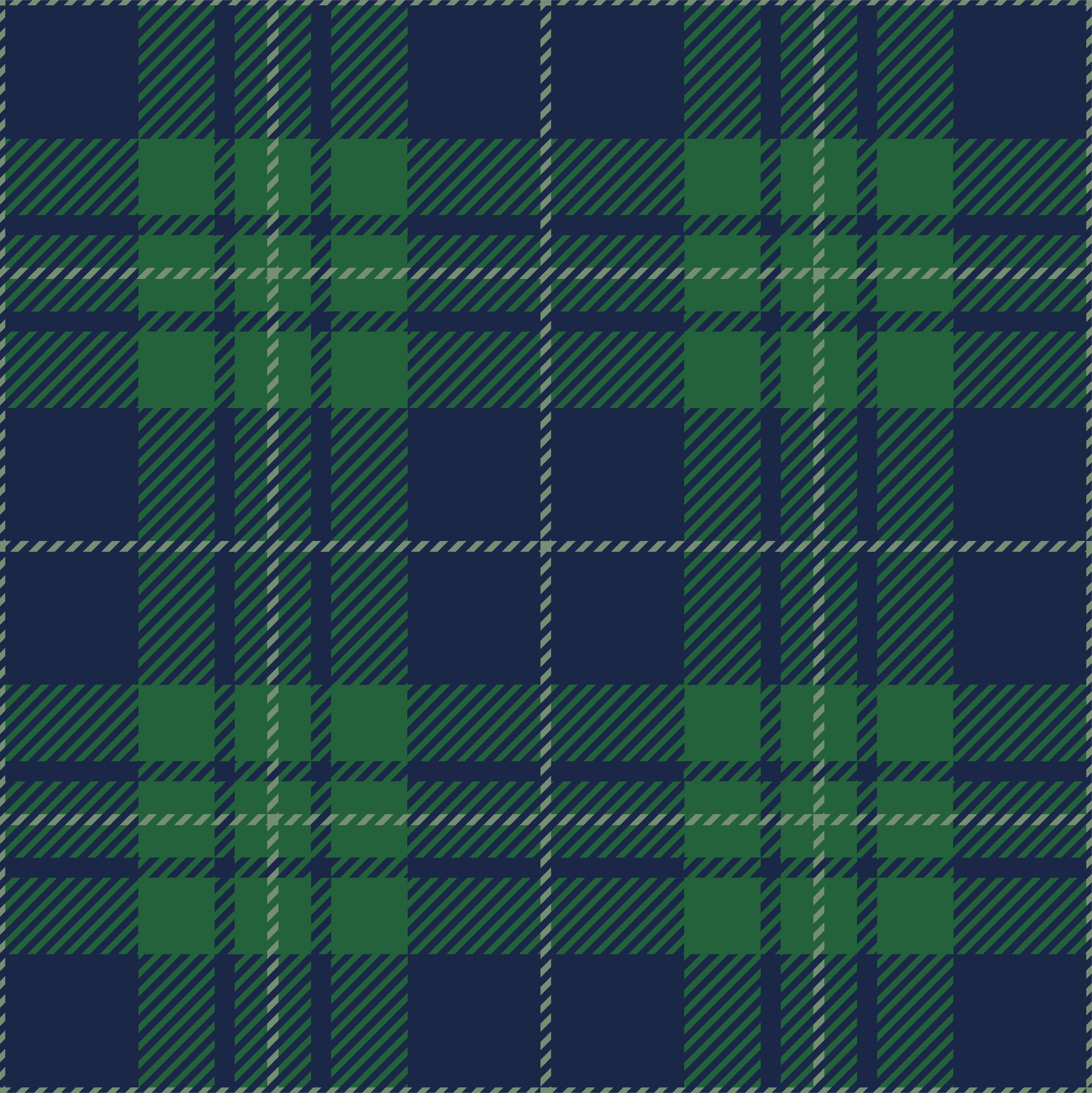 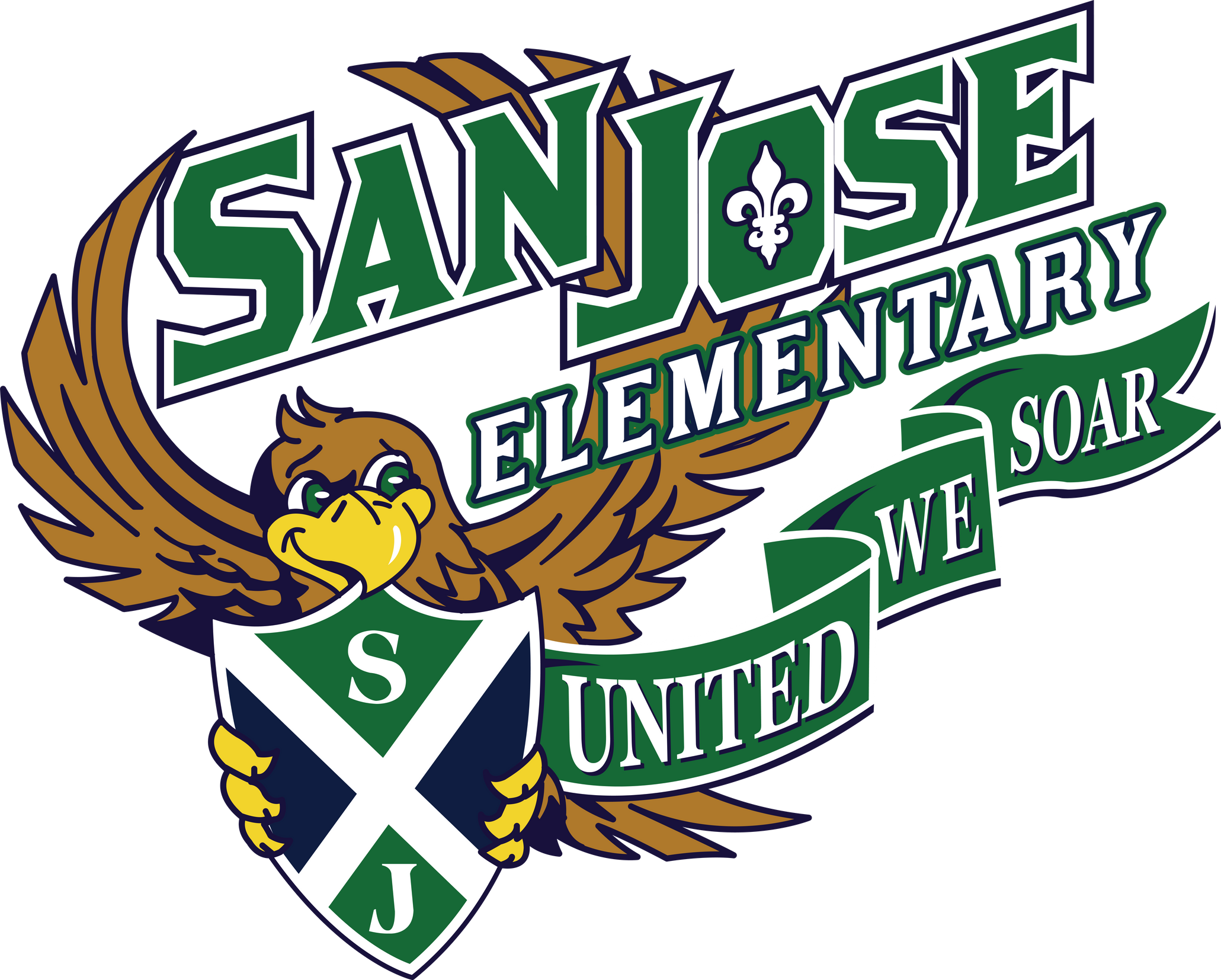 WE ARE YOUR NEIGHBORHOOD SCHOOL!
WE OFFER PERSONAL SCHOOL TOURS.  COME SEE ALL THAT WE HAVE TO OFFER.​